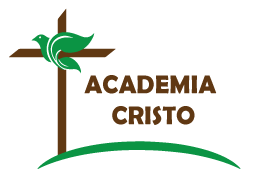 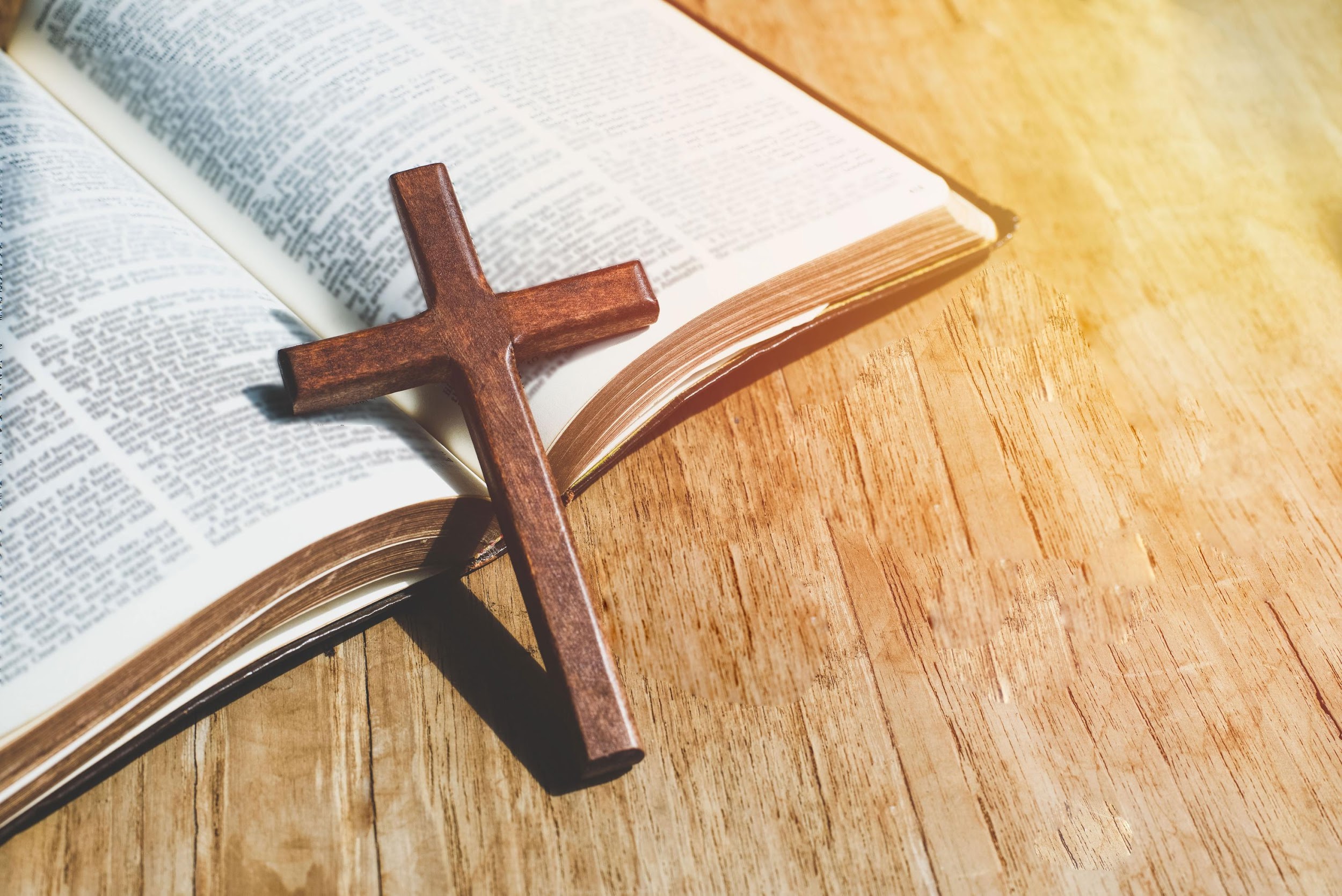 ACADEMIA
CRISTO
[Speaker Notes: Antes de la clase en vivo, el profesor compartirá la siguiente tarea en el grupo de WhatsApp:
Ver el siguiente video de instrucción: https://youtu.be/xbXdWNIZRGQ (Nota para el profesor: el video hace referencia a 2 Timoteo 1:3-7, 2:8-9 y 4:6-18)
Leer la historia de Hechos 28:16-31 en sus Biblias.
Darle un vistazo a Hechos 23 a 28
Opcional: Pueden ver este video acerca del viaje de Pablo a Roma y su geografía: https://vimeo.com/academiacristo/review/492076239/7ea061facf?sort=lastUserActionEventDate&direction=desc]
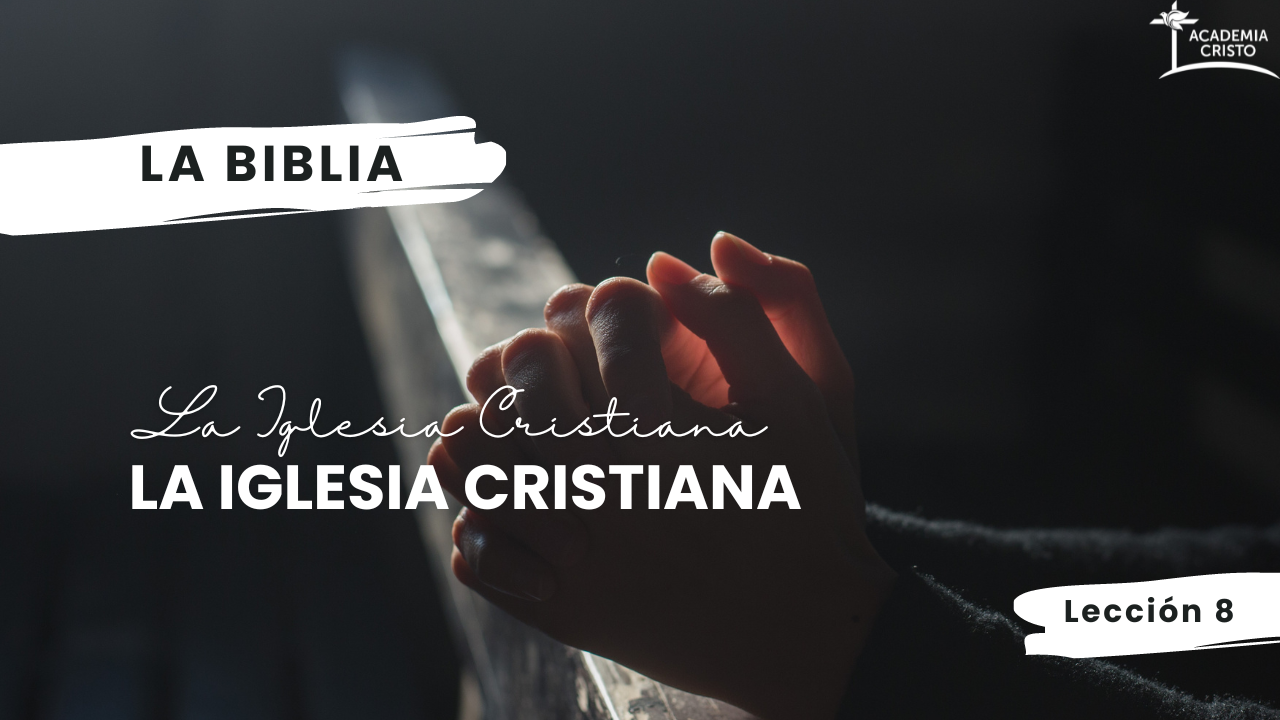 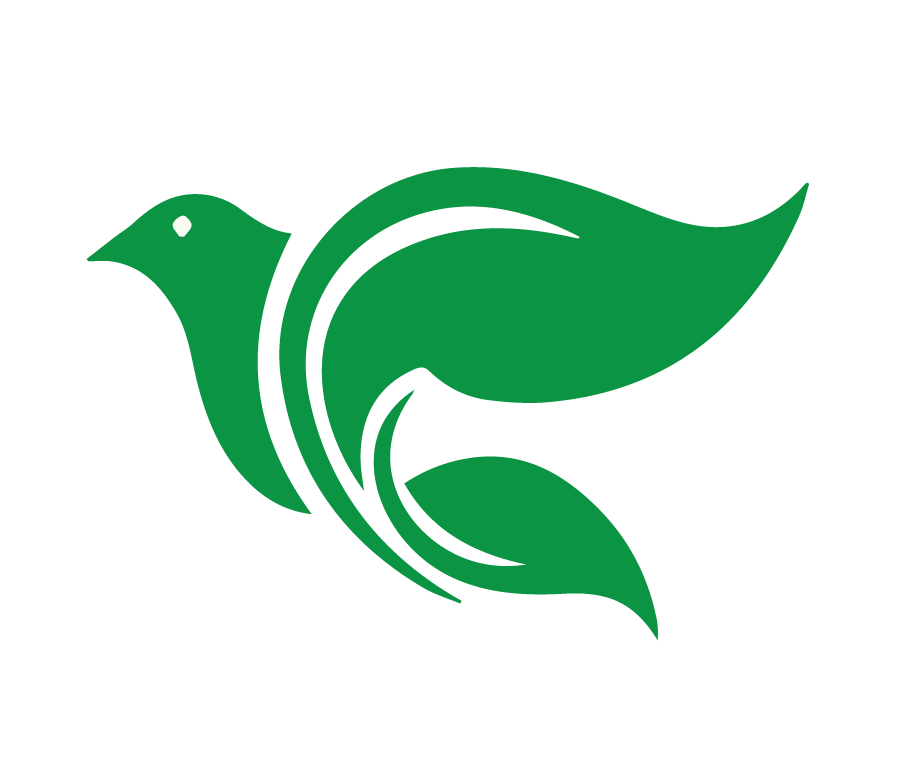 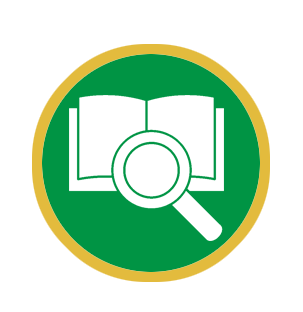 Lección 8
Los Últimos Días de Pablo
Hechos 28:16-31
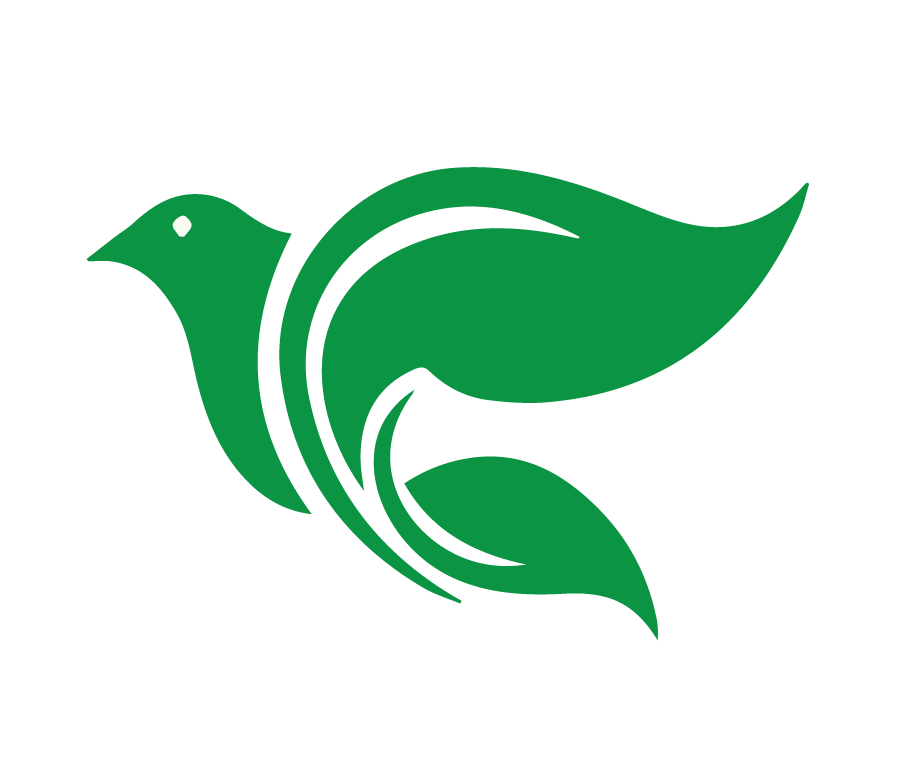 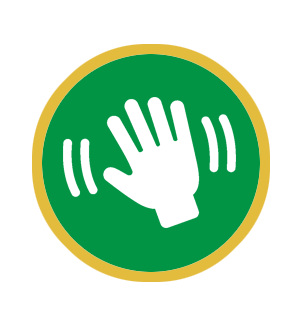 Saludos y bienvenidos
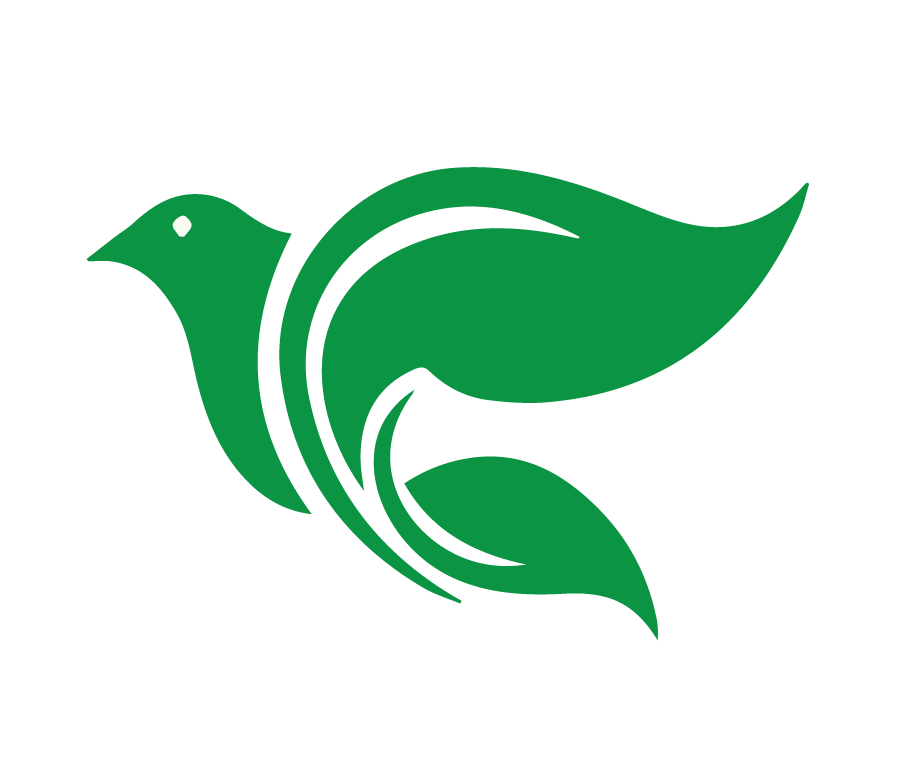 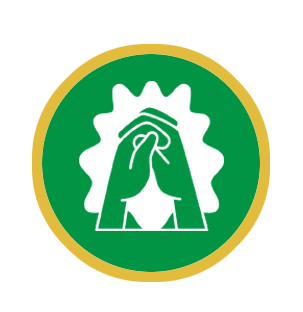 Oración
[Speaker Notes: Oración: Señor Dios, Padre celestial, Hijo y Espíritu Santo, te doy gracias porque hiciste que el cielo fuera posible para los pecadores. Te pido que me sostengas en la fe hasta el último de mis días, para que también yo pueda tener la confianza que tuvo Pablo, y sepa que mi hogar es el cielo, contigo. Amén.]
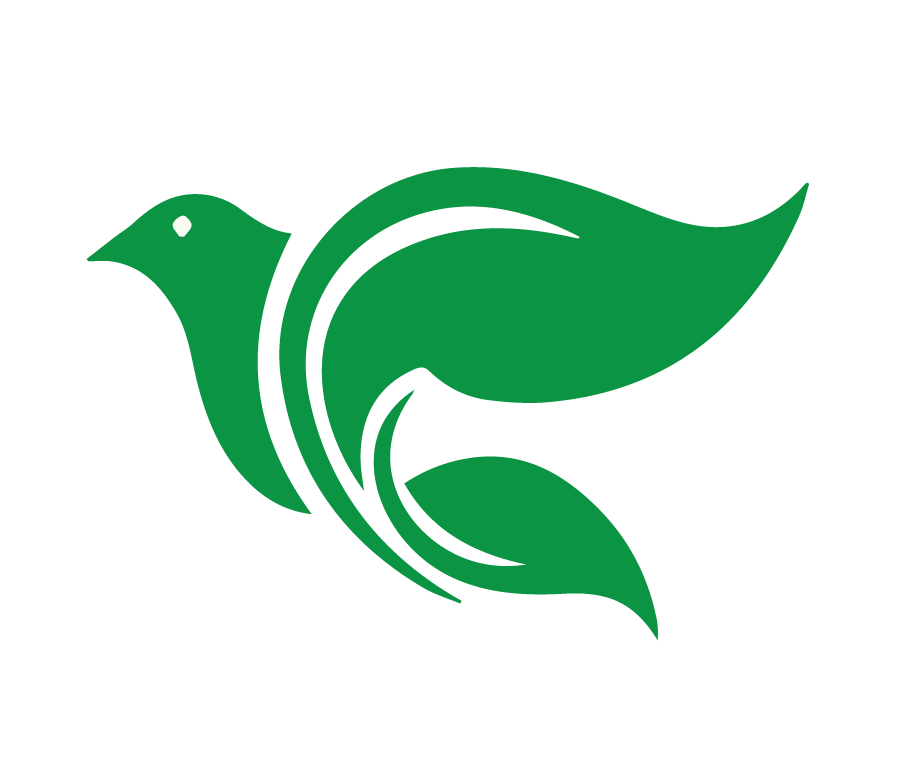 Objetivos de la Lección
Usar el método de las 4 “C” para leer y entender Hechos 28:16-31
Considerar las estrategias de Pablo, y elegir las que le hayan llamado la atención
[Speaker Notes: Objetivos de la Lección
Usar el método de las 4 “C” para leer y entender Hechos 28:16-31
Considerar las estrategias de Pablo, y elegir las que le hayan llamado la atención]
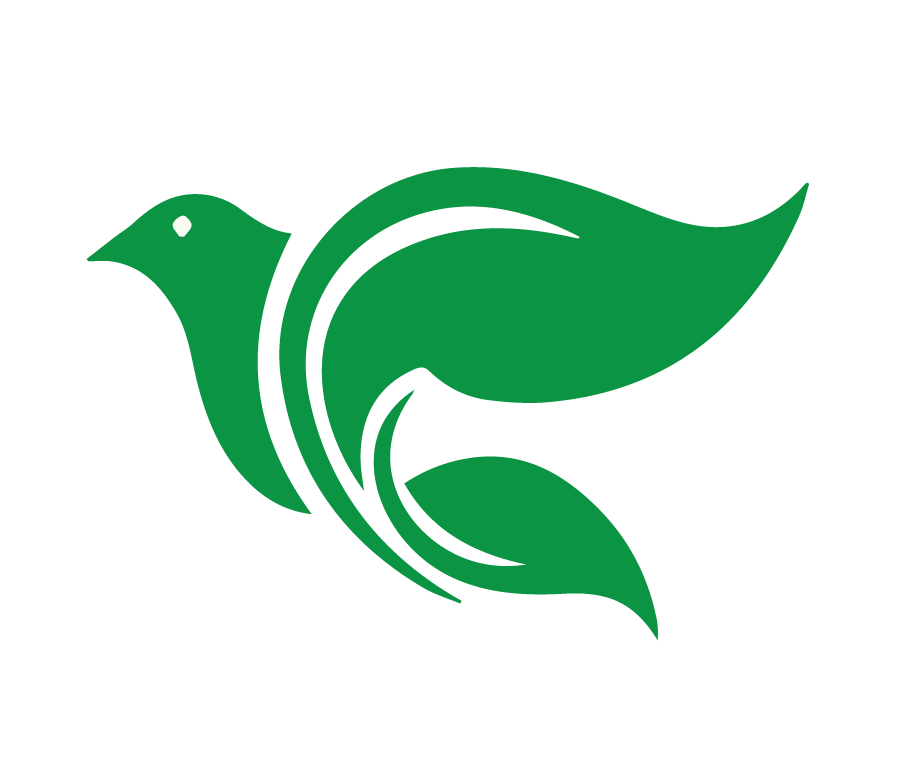 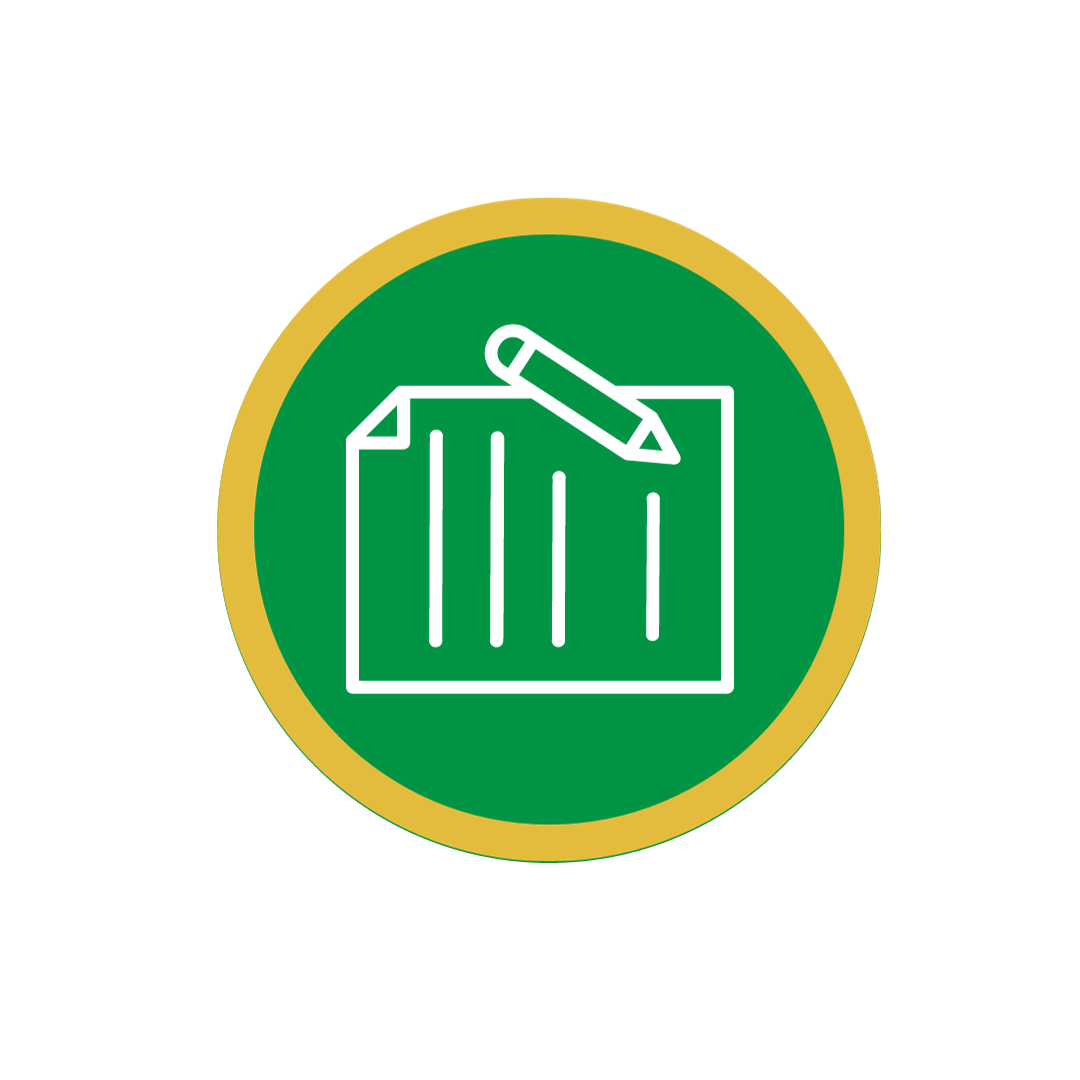 El Proyecto Final
Elija DOS de las estrategias de Pablo, las que le haya llamado la atención.  Luego, explicar por qué elegiste estas estrategias. 

Yo elegí … Me llaman la atención porque…
[Speaker Notes: Proyecto Final
Pregunta de Lección 8: Elija DOS de las estrategias de Pablo, las que le haya llamado la atención.  Luego, explicar por qué elegiste estas estrategias. Yo elegí … Me llaman la atención porque…
Pablo fue flexible en su itinerario, abierto a la guía del Señor.
Él vio oposición y persecución como oportunidades y no como obstáculos.
Pablo llevó a cabo su obra misionera en las ciudades más estratégicas de un área.
La obra de Pablo en la sinagoga sirvió como un puente para la comunidad
Justo desde el comienzo, Pablo estableció iglesias con gente diversa.
Pablo concentró sus esfuerzos en áreas donde el evangelio no había sido aún predicado.
Él no puso piedra de tropiezo ante las personas, con la excepción del mismo evangelio
Pablo capacitaba a otros a llevar a cabo la obra.
Pablo daba seguimiento por medio de cartas, por medio de los obreros que él había capacitado, y por medio de visitas personales.  
Trabajaba en equipo]
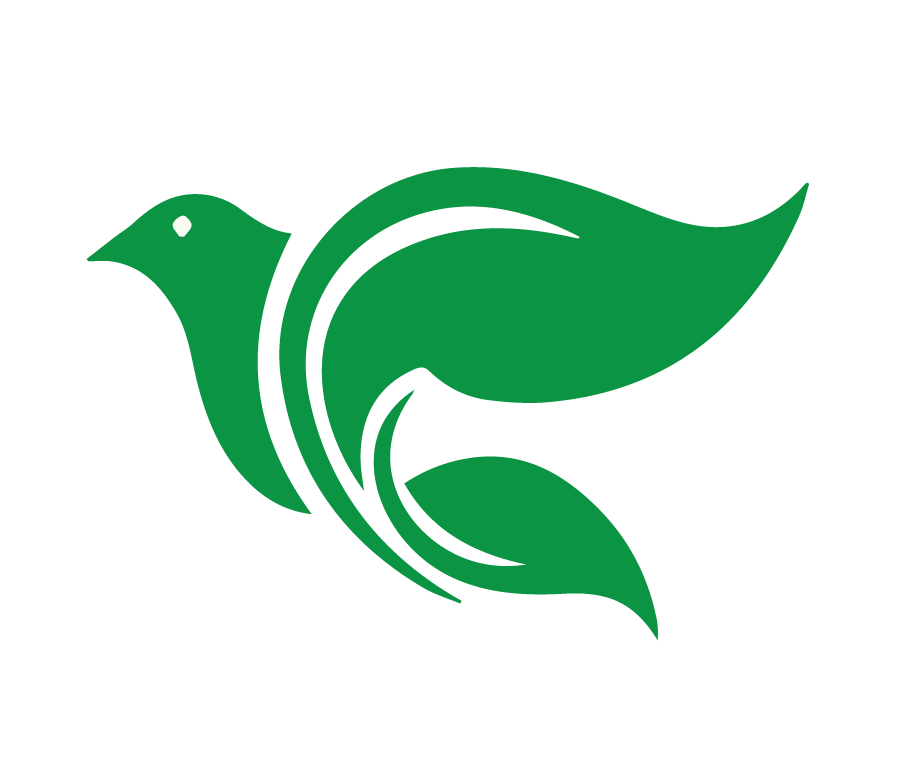 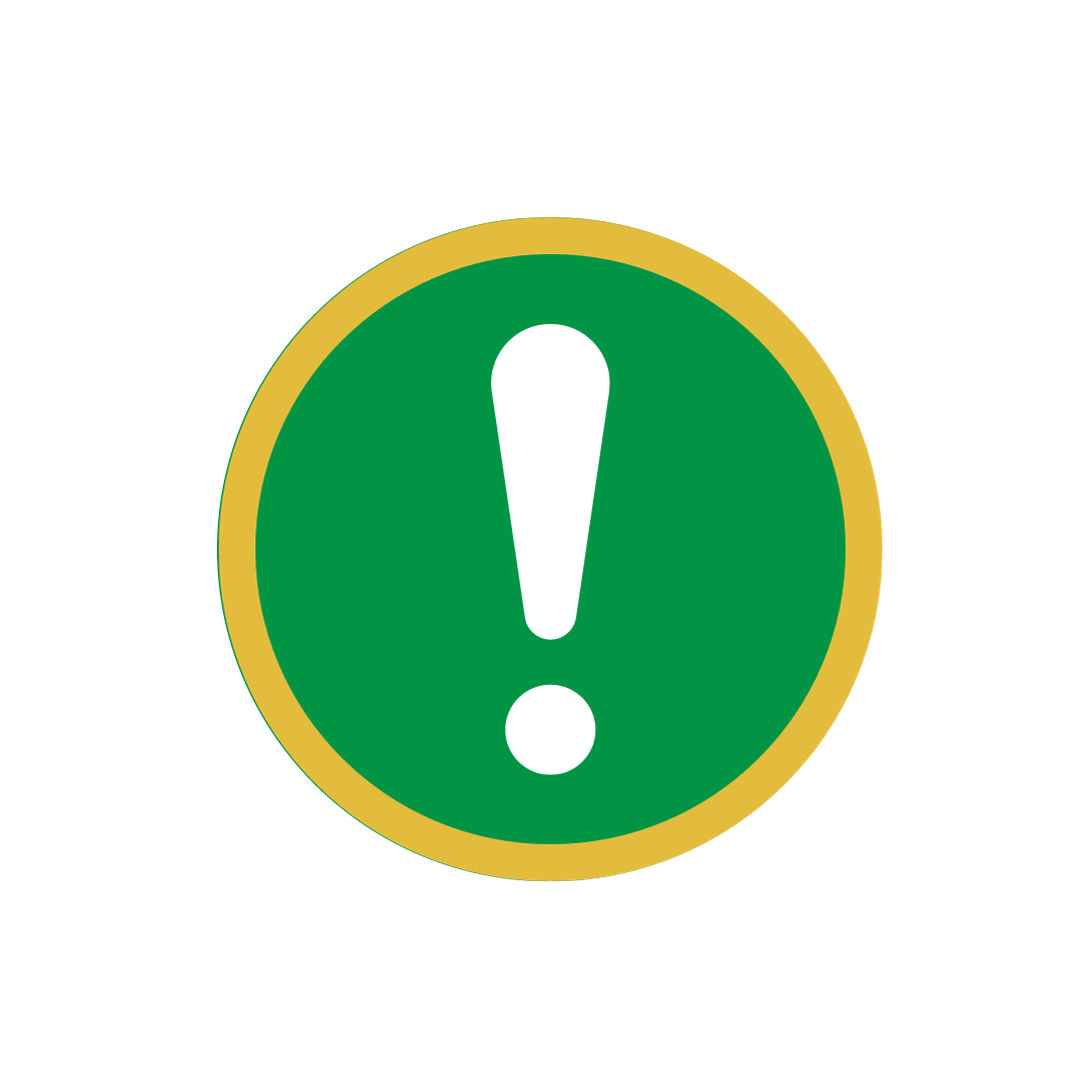 Captar
El Tercer Viaje Misionero y su Viaje a Roma
[Speaker Notes: “Captar”
El Tercer Viaje Misionero y su Viaje a Roma:]
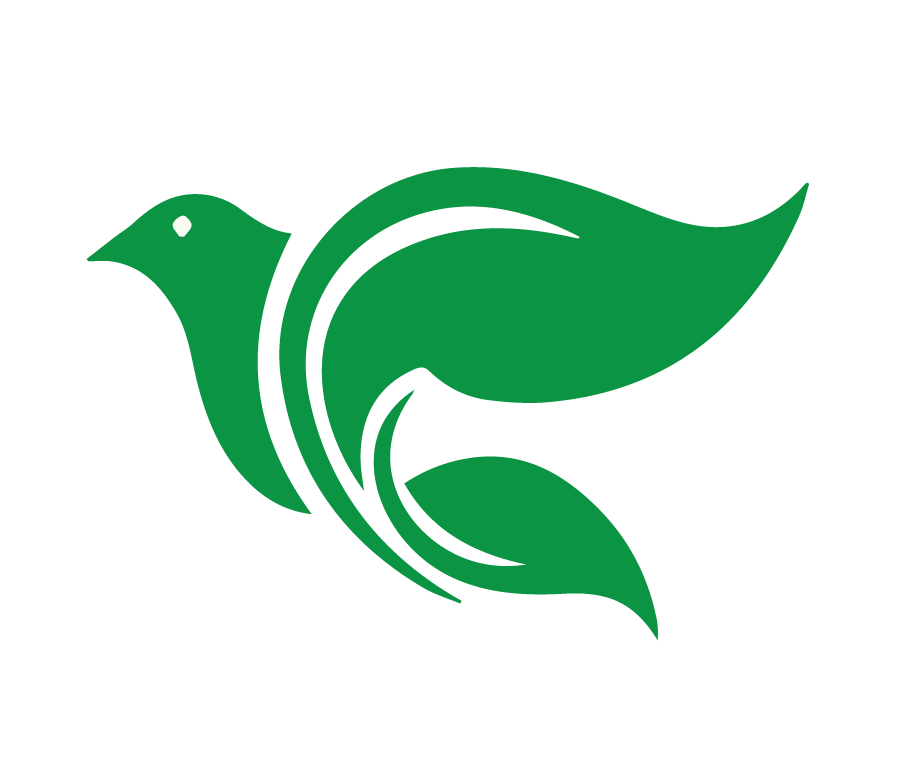 Antioquía
Grecia
Éfeso
Macedonia
Troas
[Speaker Notes: Después de que Pablo había regresado de su segundo viaje, él partió de Antioquía una vez más, al parecer por última vez, para comenzar su tercer viaje. De nuevo, él mostraba preocupación por discipular a los nuevos cristianos al volver a visitar las congregaciones establecidas en los viajes anteriores. 
Pablo pasó dos años en Éfeso, predicando.  Muchos quemaron sus libros de “magia.”  La gente allí se molestó porque la prédica del evangelio afectaba sus negocios de vender artículos religiosos de la diosa Diana.  
Fue a Macedonia (Tesalónica, Filipos) y luego a Grecia (¿Corinto y Atenas?).  De regreso pasó por Macedonia otra vez.  
En Troas, Pablo estaba dando un largo discurso su última noche allí, y un joven se cayó de la ventana en el tercer piso.  Pablo lo resucitó.
En camino a Jerusalén, Pablo se despidió de los líderes efesios con lágrimas y unas grandes palabras de ánimo. (Hechos 20:17-36)
Pablo regresó a Jerusalén para celebrar Pentecostés en donde judíos de Asia (lo que es hoy día Turquía) iniciaron una protesta que llevó al arresto de Pablo. Después de pasar unos dos años bajo arresto en Cesárea, él apeló al emperador romano. El libro de Hechos termina con Pablo bajo arresto domiciliario en Roma mientras predicaba el evangelio.]
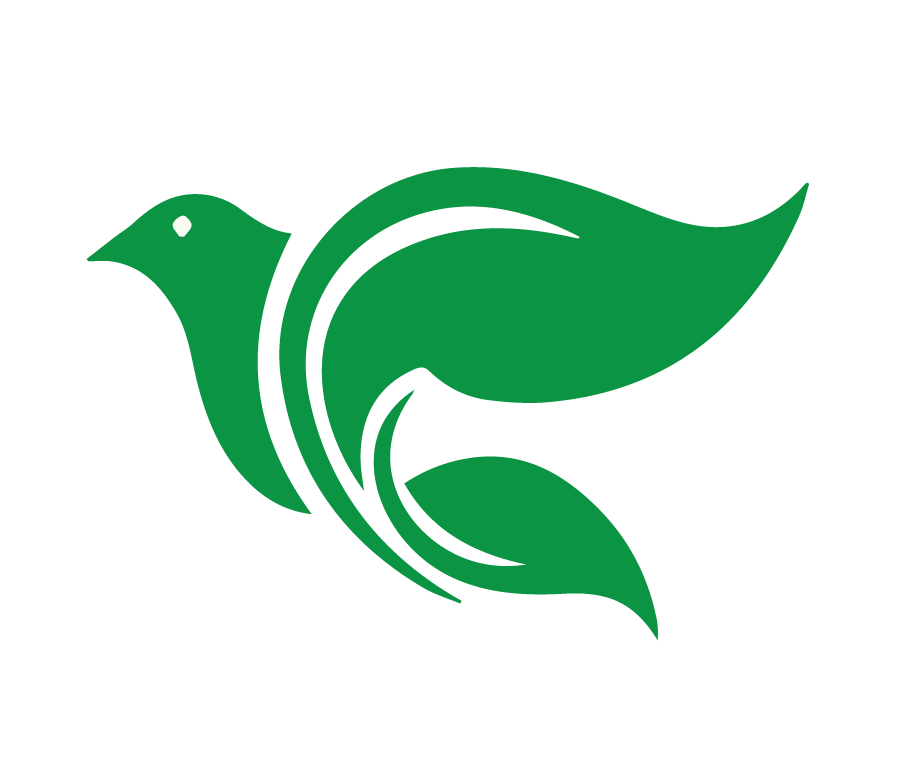 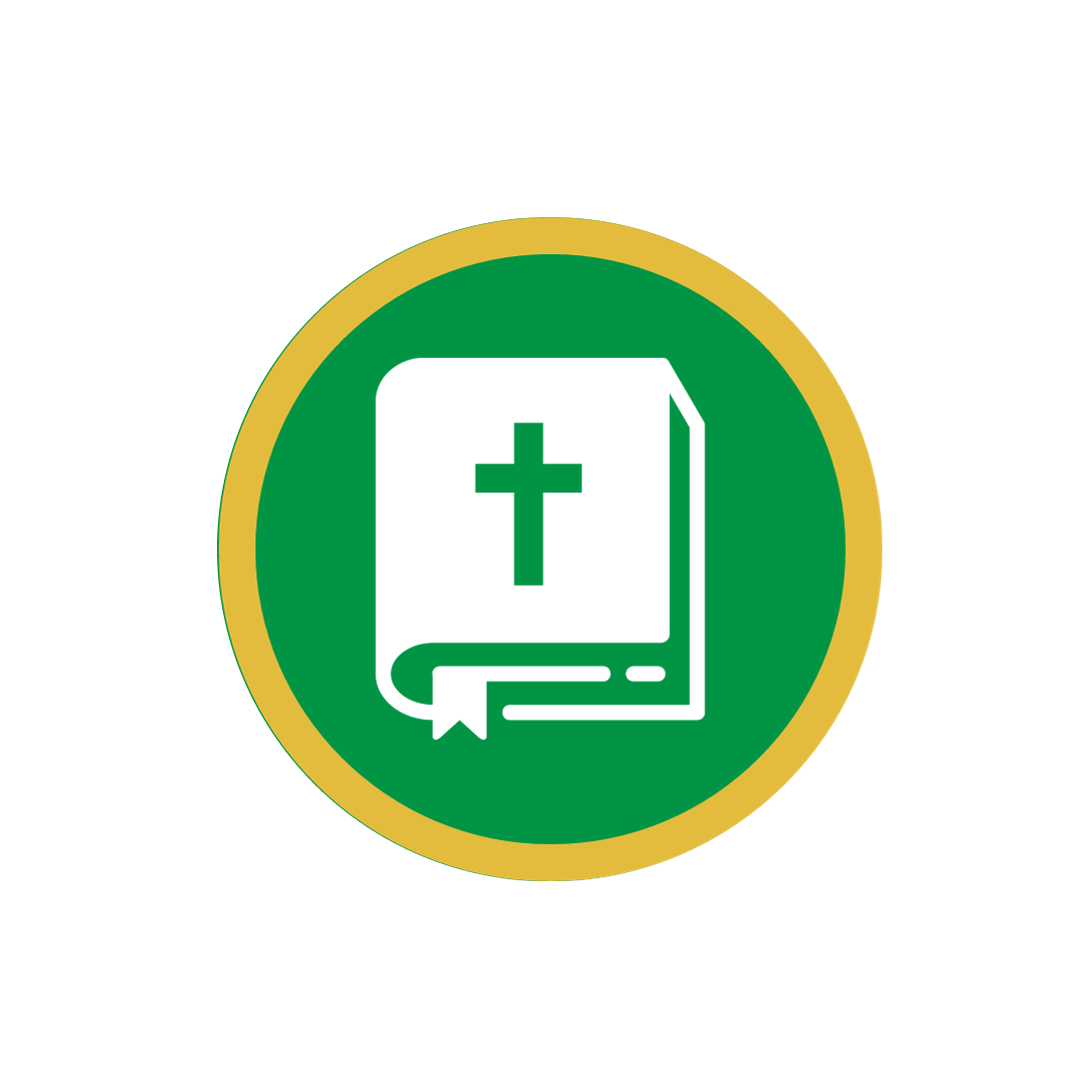 Contar
Se cuenta la historia de Hechos 28:16-31
[Speaker Notes: “Contar”
<Se cuenta la historia de Hechos 28:16-31.>]
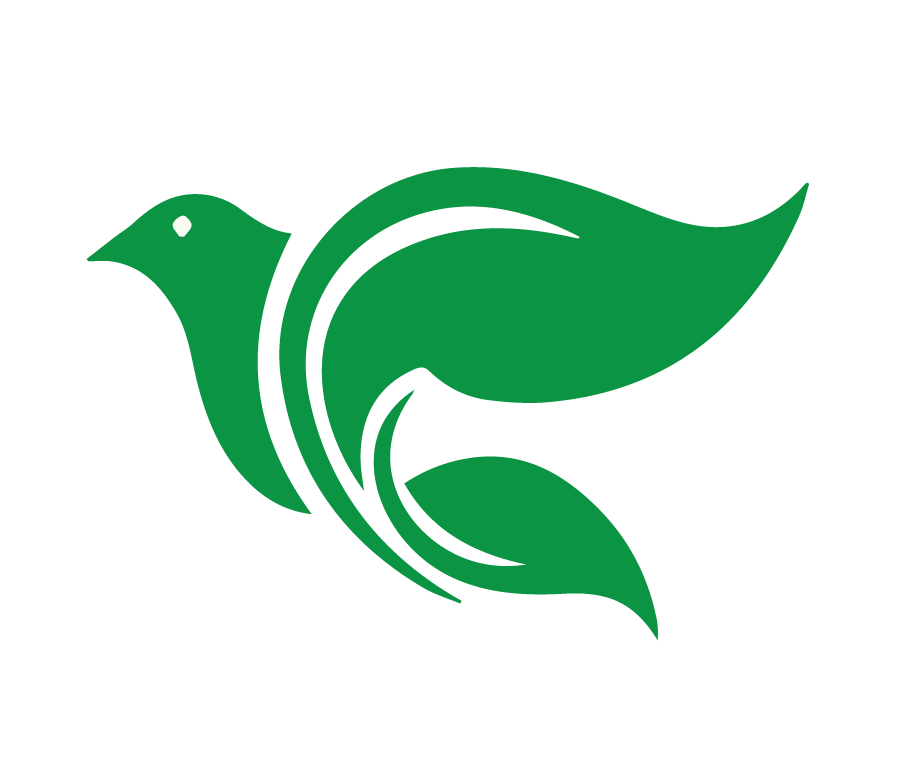 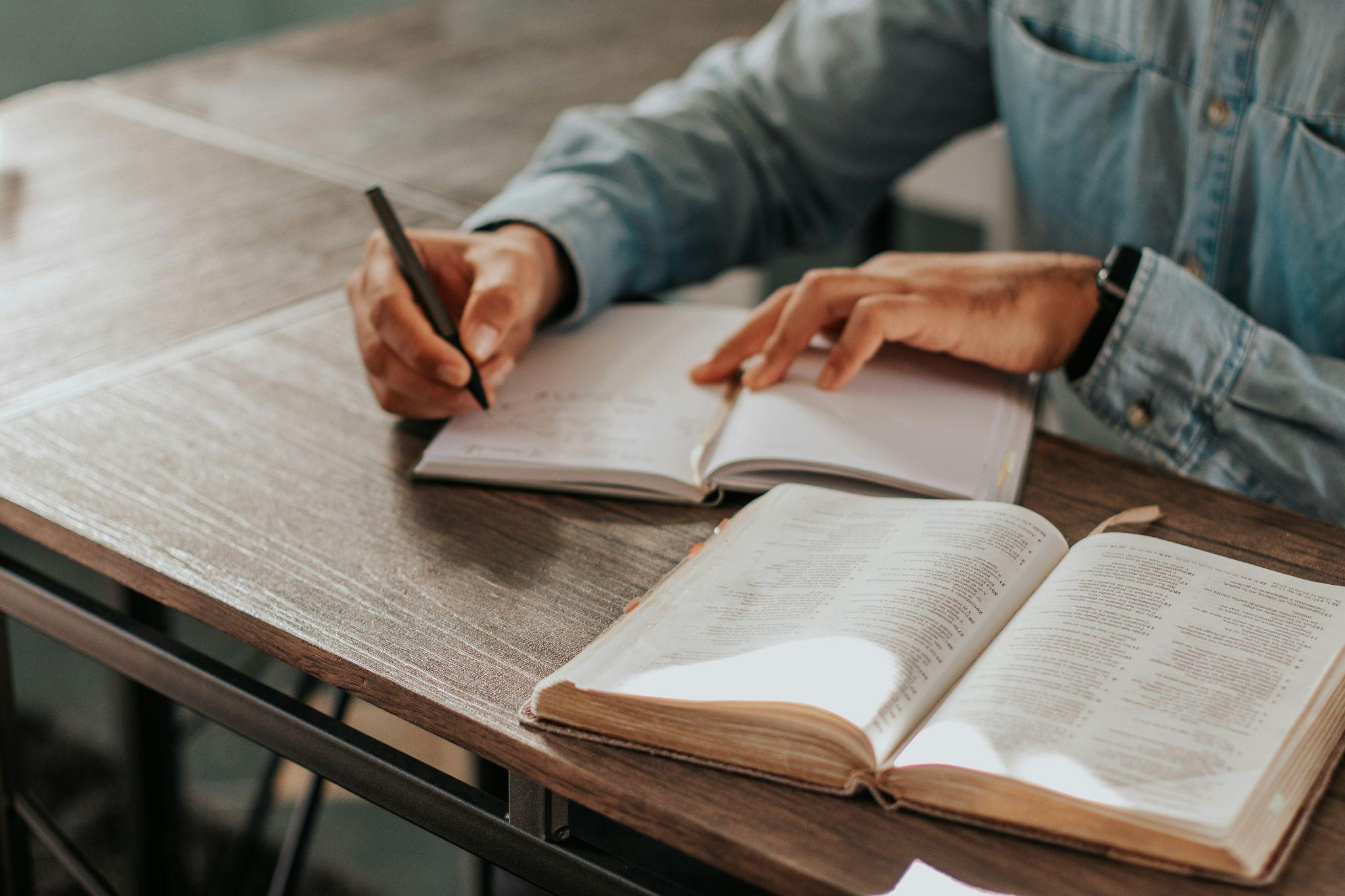 Considerar
Hechos 28:16-31
[Speaker Notes: Platicar las seis preguntas para “Considerar.”]
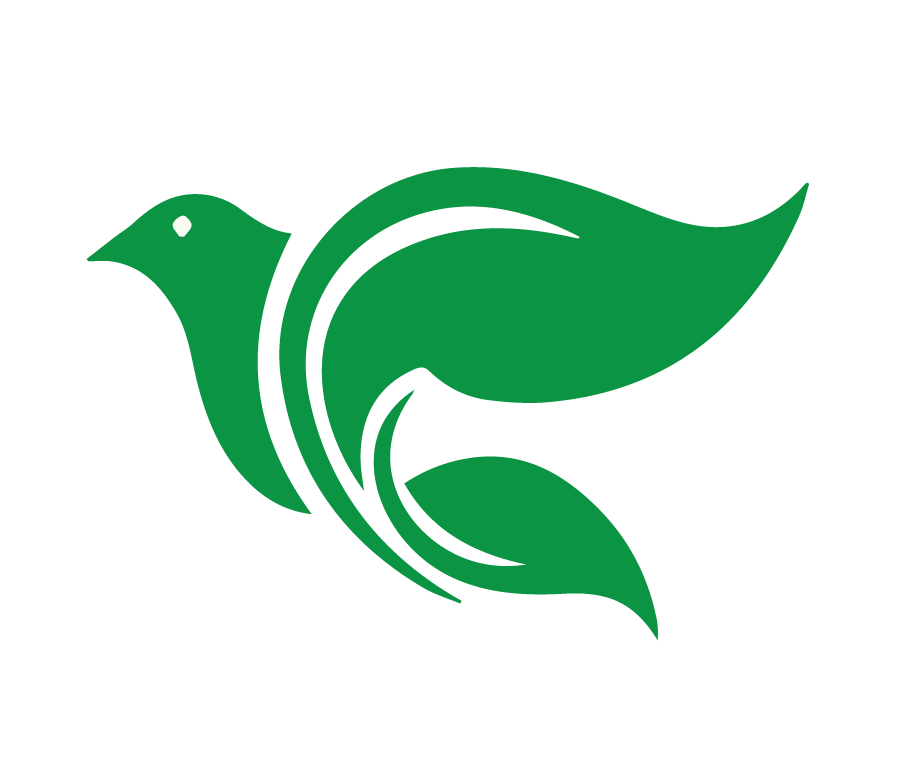 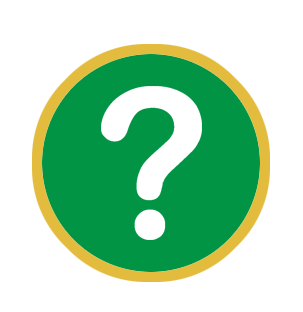 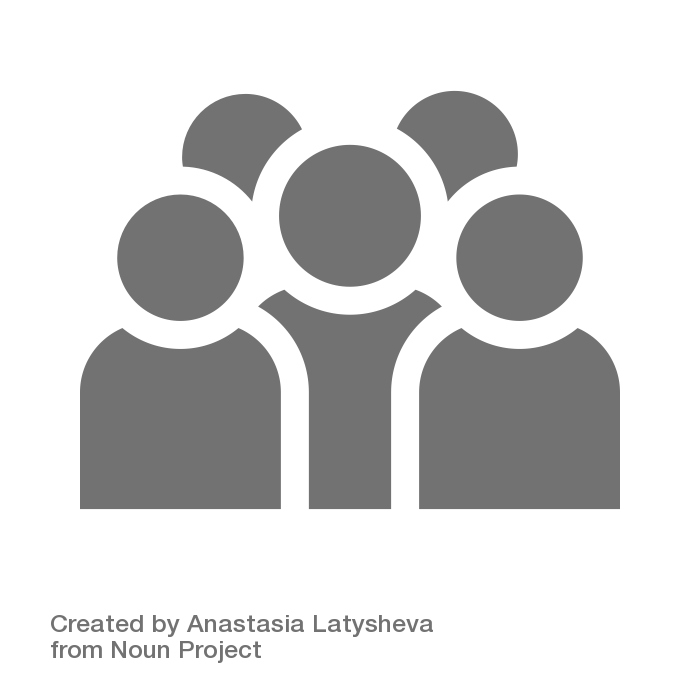 Considerar
Hechos 28:16-31
¿Quiénes son los personajes de esta historia?
[Speaker Notes: ¿Quiénes son los personajes de esta historia?
Pablo
v. 16 El centurión que le custodiaba
v. 17 Los judíos más importantes en Roma 
v. 19 Los judíos en Jerusalén
v. 19 César (Pablo apeló a César) 
v. 23 Pablo habla de la ley de Moisés y los profetas
v. 25 Pablo compartió palabras de Isaías
v. 28 Los gentiles]
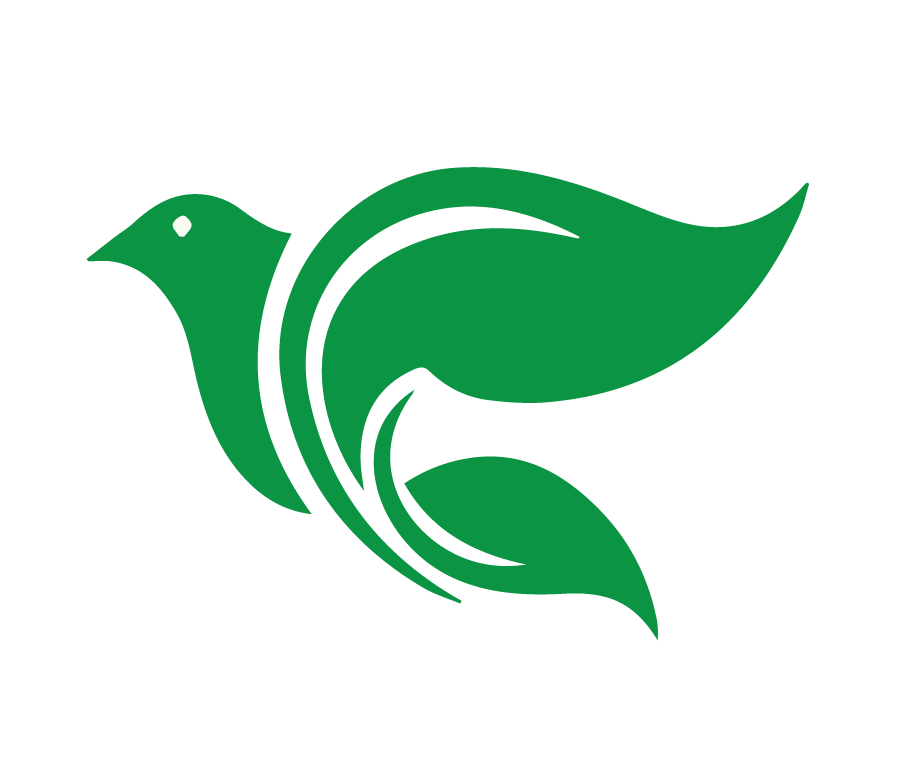 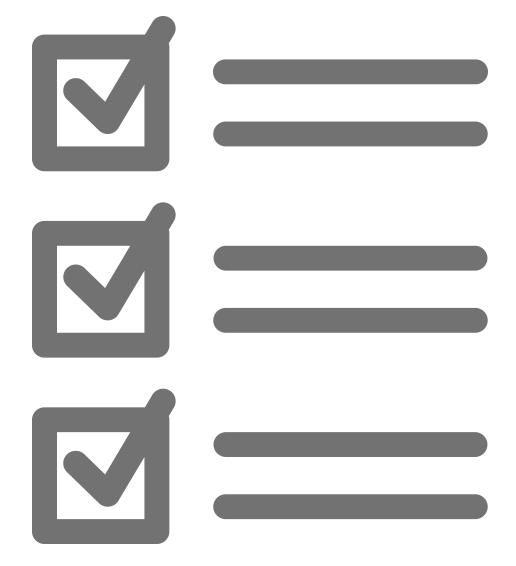 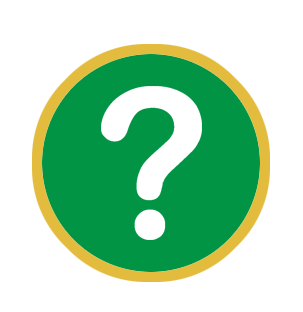 Considerar
Hechos 28:16-31
¿Cuáles son los objetos (o animales) de esta historia?
[Speaker Notes: ¿Cuáles son los objetos de esta historia?
v. 20 “Por la esperanza de Israel estoy sujeto con esta cadena.”
v. 21 “Nosotros ni hemos recibido de Judea cartas acerca de ti.” 
v. 26-27 corazones duros, oídos incapaces de oír, ojos cerrados
v. 30 Pablo permaneció dos años en una casa alquilada]
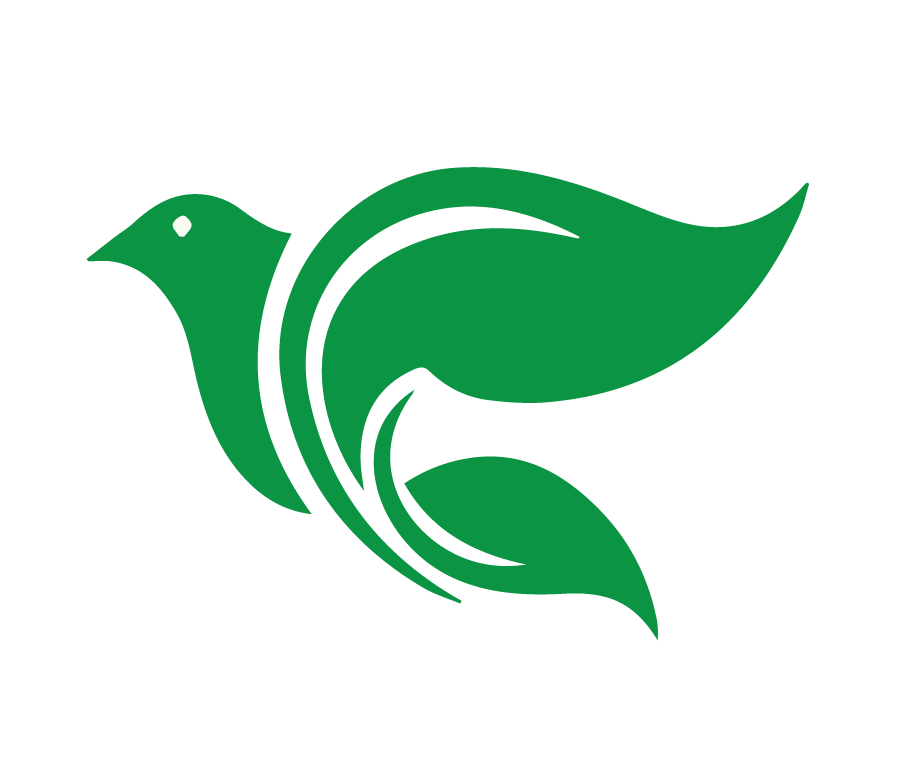 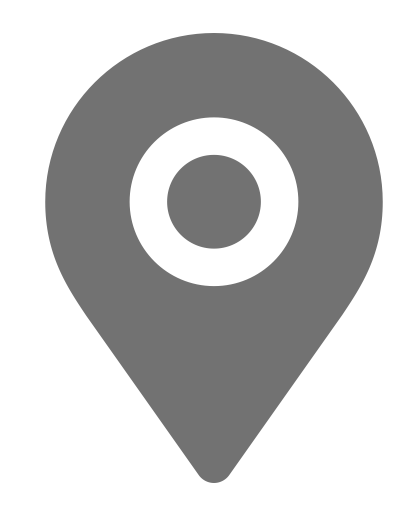 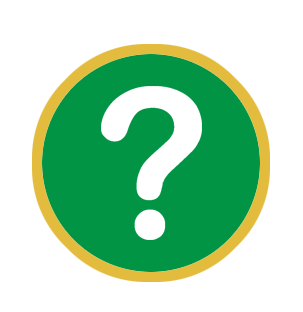 Considerar
Hechos 28:16-31
¿Dónde ocurrió la historia?
[Speaker Notes: ¿Dónde ocurrió la historia?
Roma
Se juntaron donde Pablo se hospedaba
Pablo estaba bajo custodia en Roma, vivía en una casa rentada con mucha libertad para recibir visitas y predicar la palabra libremente.]
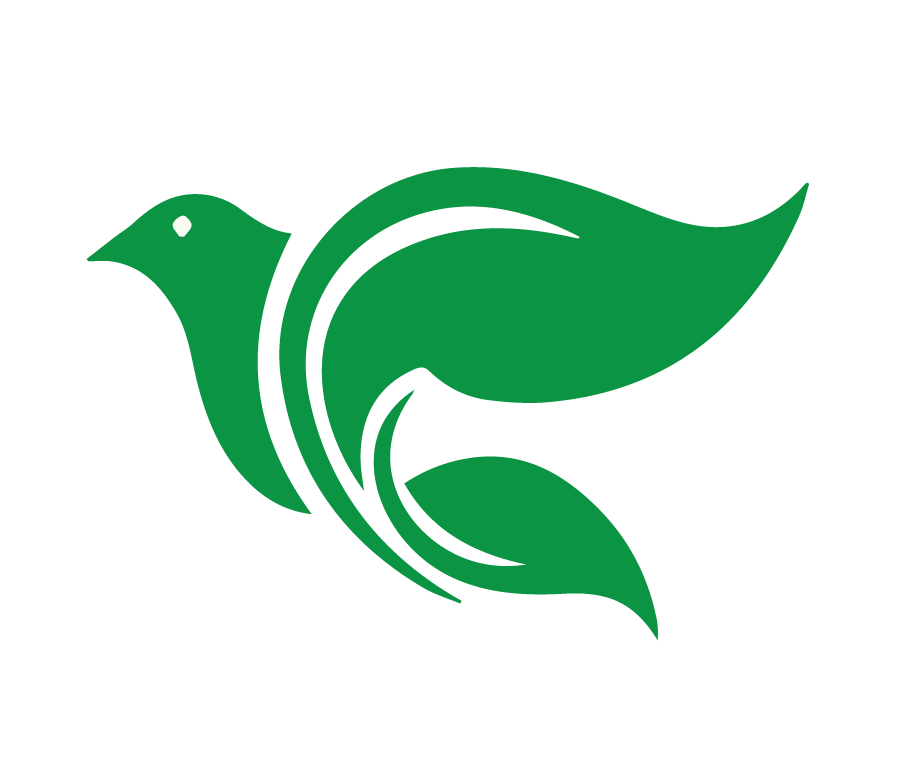 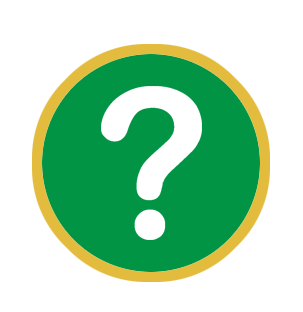 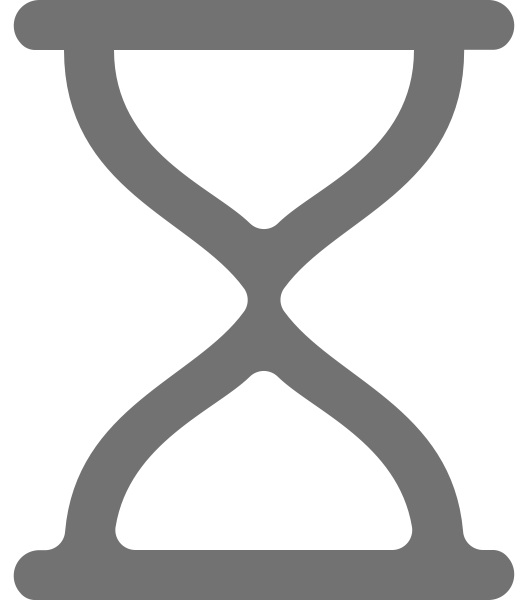 Considerar
Hechos 28:16-31
¿Cuándo ocurrió la historia?
[Speaker Notes: ¿Cuándo ocurrió la historia?
v. 17 tres días después de llegar a Roma (más o menos el año 61 d.C.)
v. 30-31 Pablo pasa dos años en Roma]
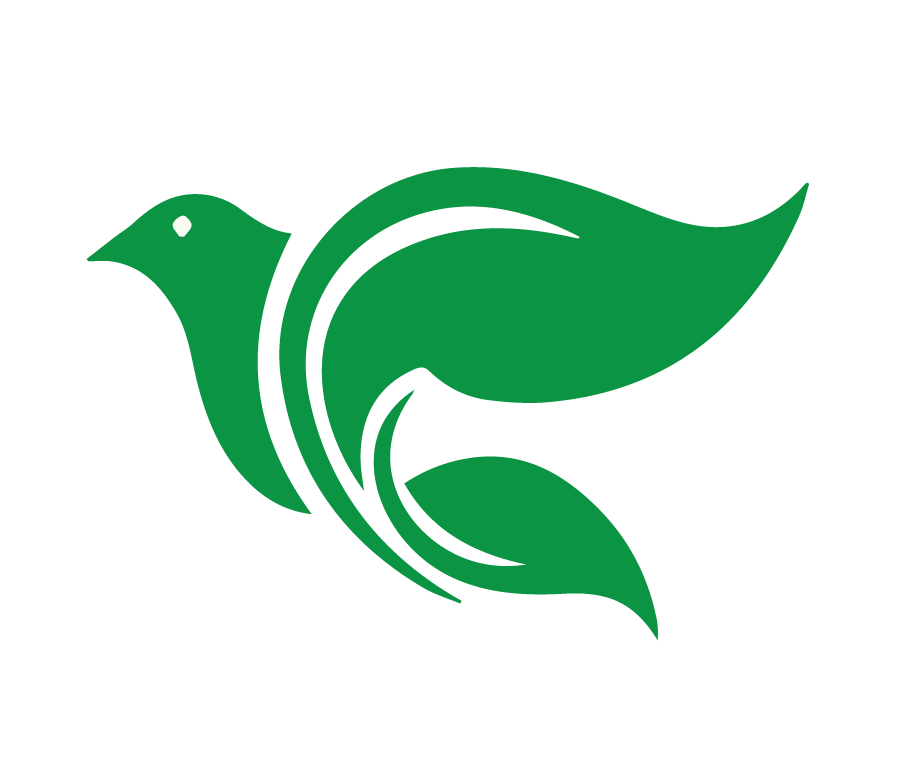 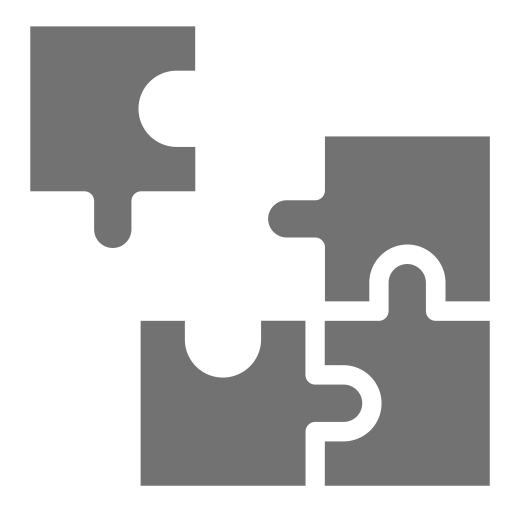 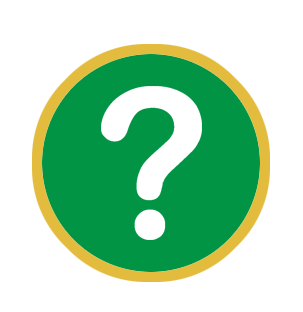 Considerar
Hechos 28:16-31
¿Cuál es el problema?
[Speaker Notes: ¿Cuál es el problema?
Pablo es prisionero de los romanos, pero todavía le queda trabajo.]
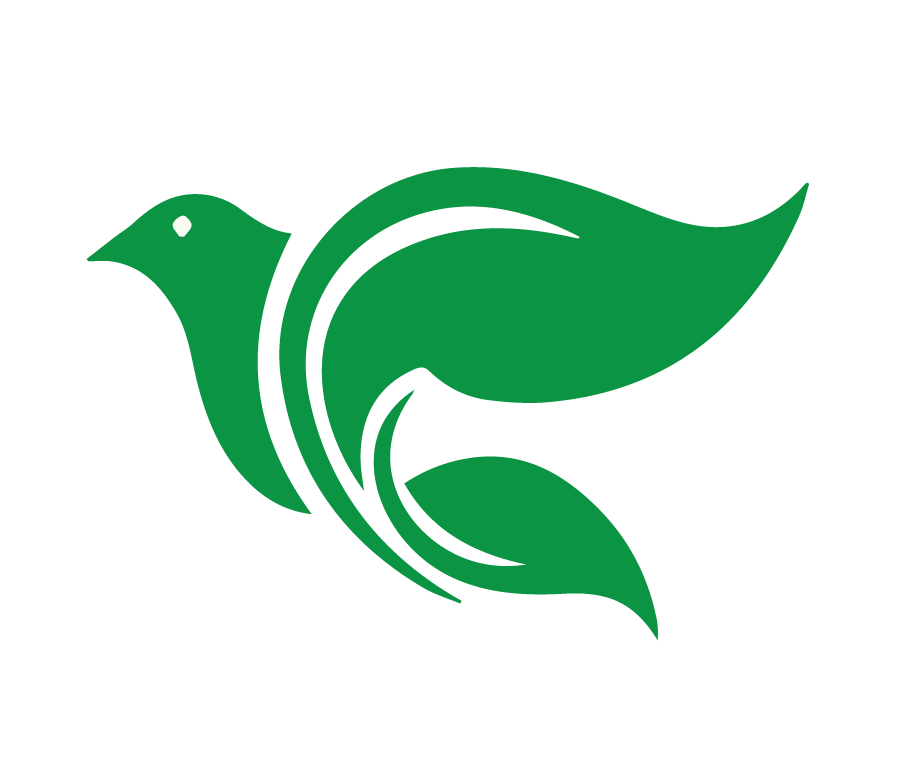 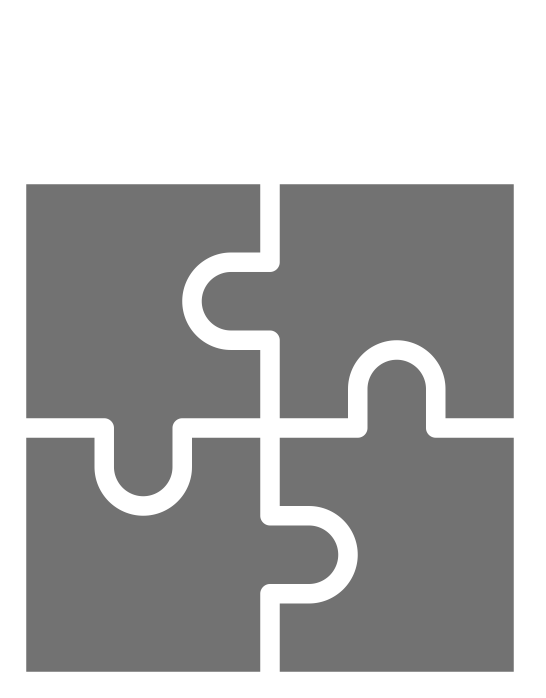 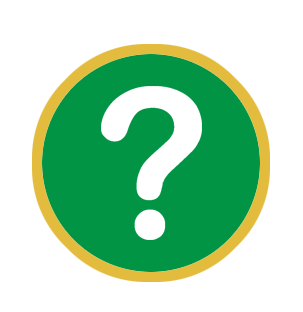 Considerar
Hechos 28:16-31
¿Se resuelve el problema? ¿Cómo?
[Speaker Notes: ¿Se resuelve el problema? ¿Cómo?
Sí, Pablo puede seguir predicando en Roma]
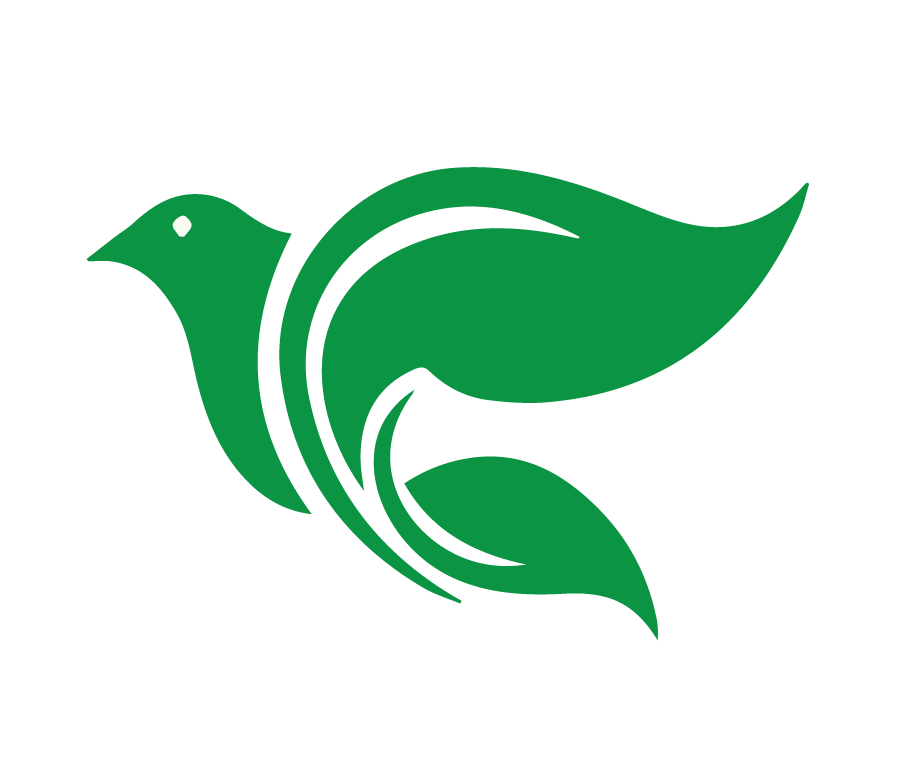 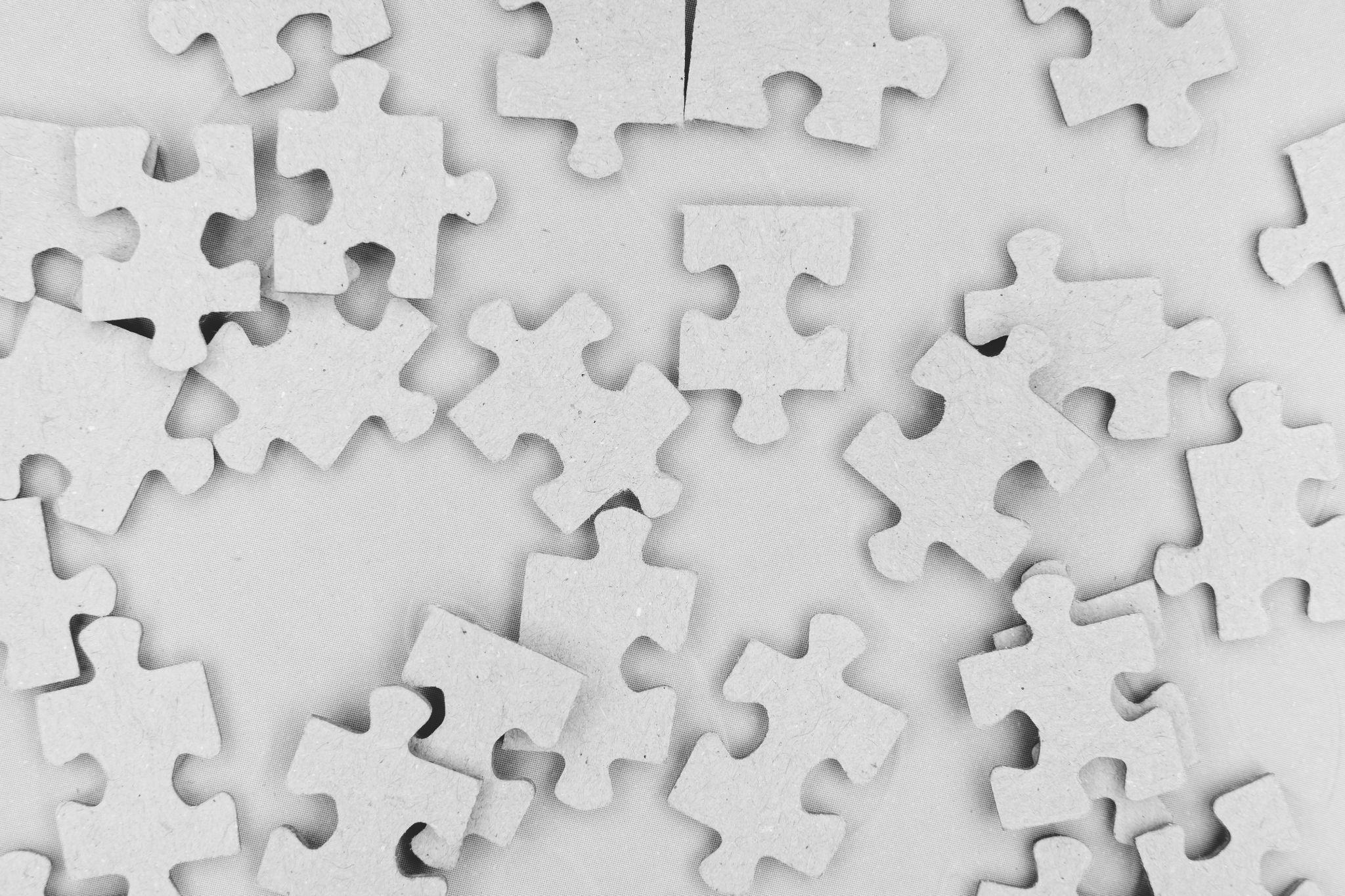 Consolidar
Hechos 28:16-31
[Speaker Notes: Platicar las cuatro preguntas de “Consolidar.”]
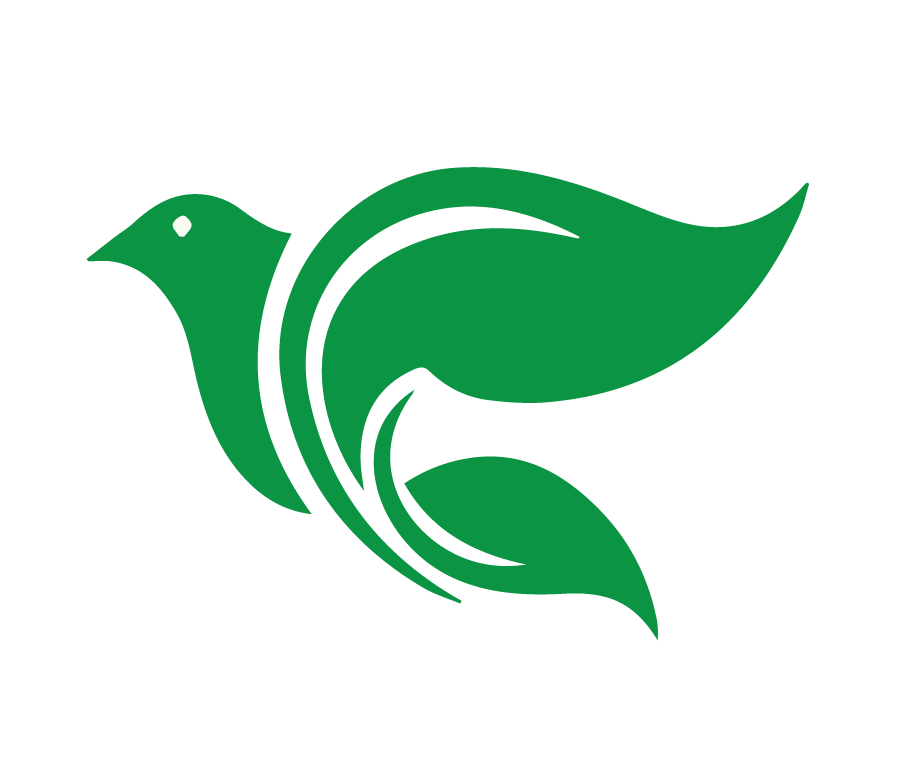 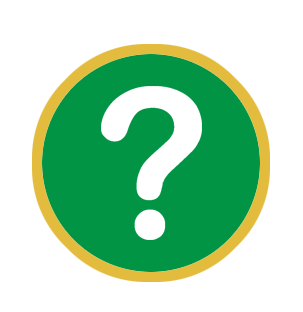 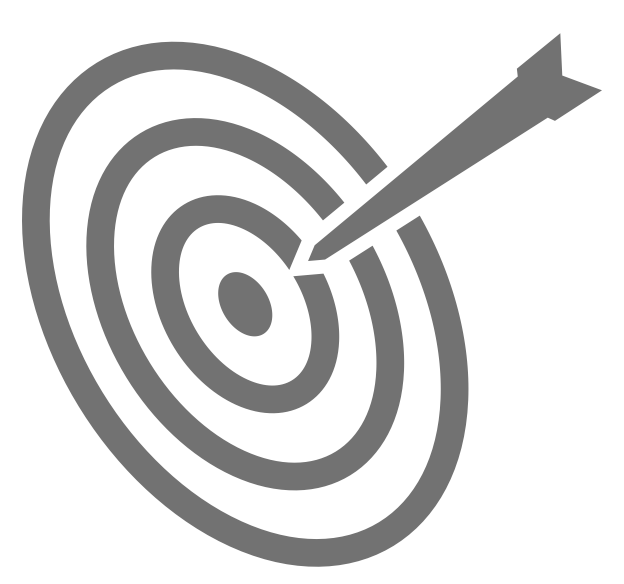 Consolidar
Hechos 28:16-31
¿Cuál es el punto principal de la historia?
[Speaker Notes: ¿Cuál es el punto principal de la historia? 
Mientras estaba bajo arresto en Roma, primero en una, Pablo seguía predicando el evangelio]
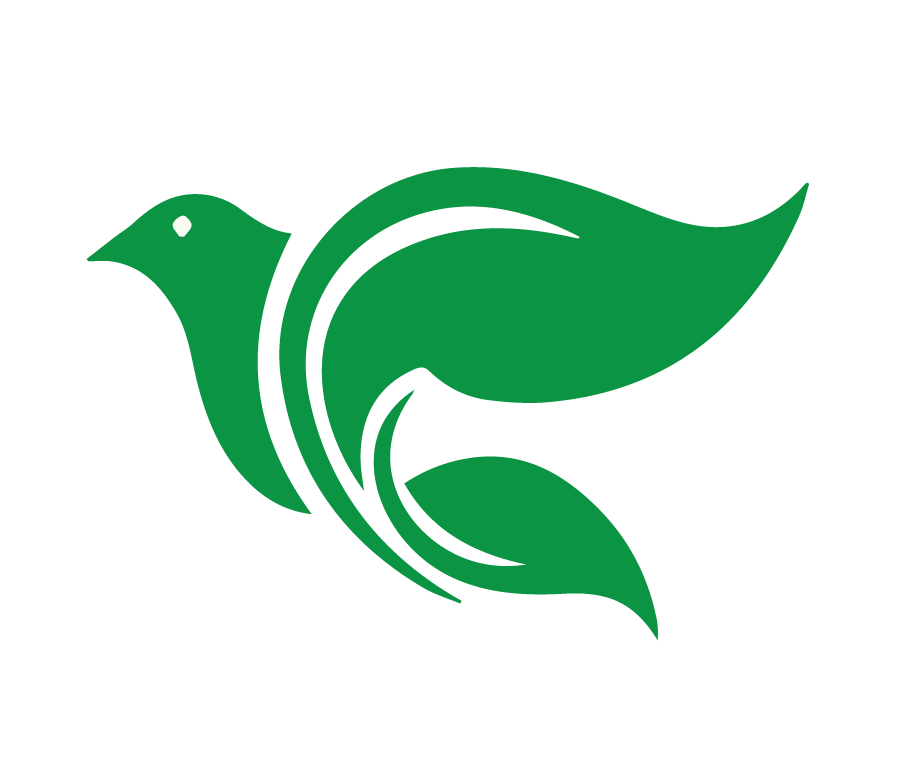 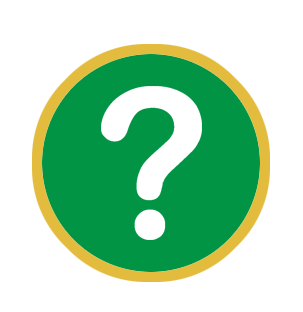 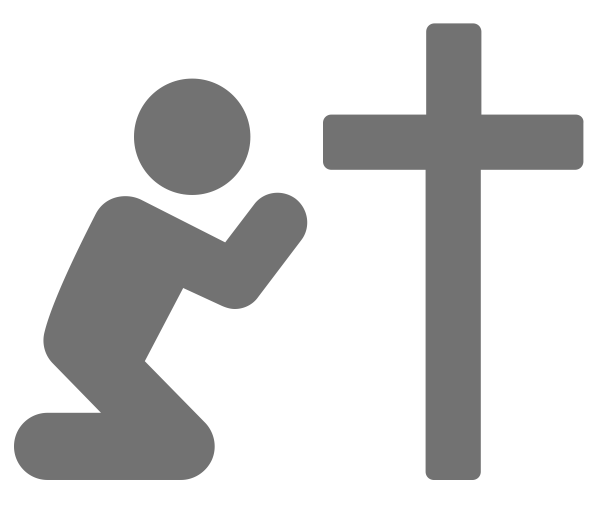 Consolidar
Hechos 28:16-31
¿Qué pecado veo en esta historia y confieso en mi vida?
[Speaker Notes: ¿Qué pecado veo en esta historia y confieso en mi vida?
v. 24 Algunos eran persuadidos por lo que se decía, pero otros no creían.
Somos tentados a dudar las buenas nuevas sobre Jesucristo, al igual que hicieron algunos de los líderes judíos
v. 30-31 Pablo bajo custodia por 2 años
Somos tentados a abandonar a aquellos que sufren por proclamar el evangelio.]
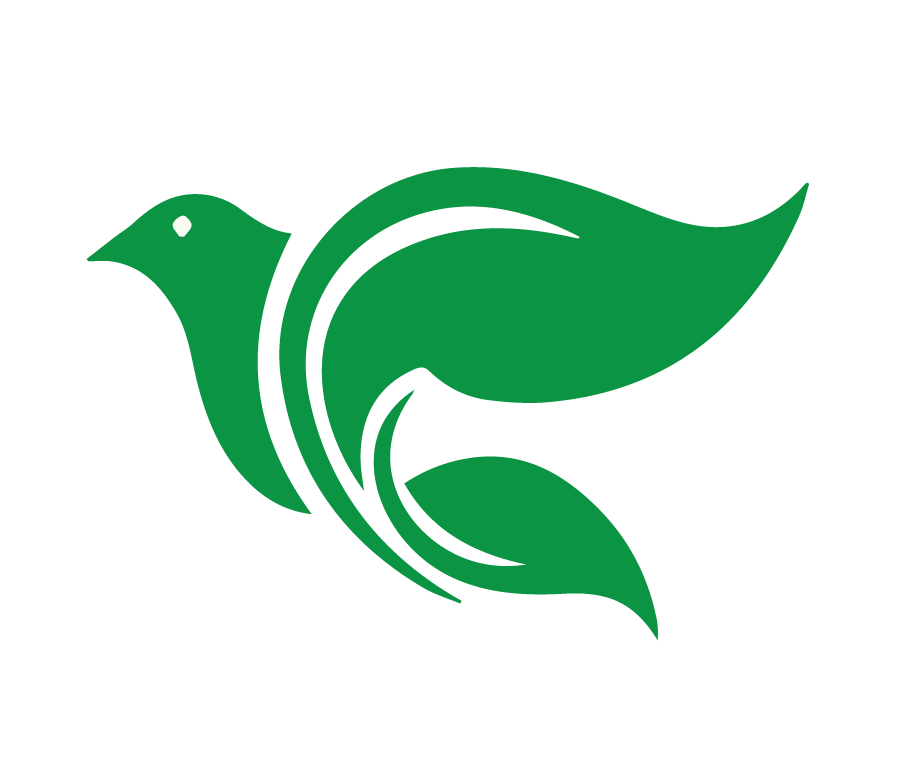 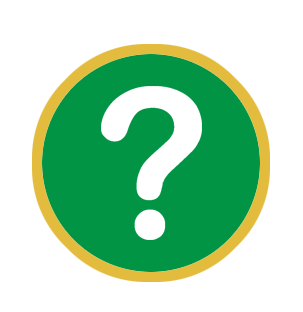 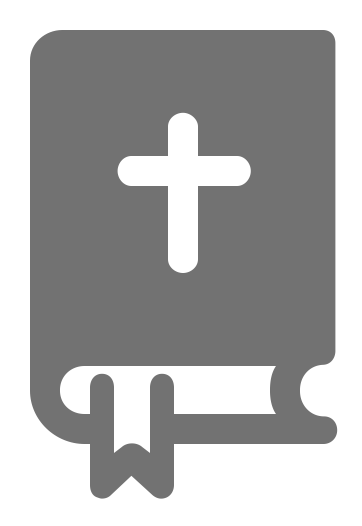 Consolidar
Hechos 28:16-31
¿En qué versos y palabras de esta historia veo el amor de Dios hacia mí?
[Speaker Notes: ¿En qué versos y palabras de esta historia veo el amor de Dios hacia mi?
v. 20 “Porque por la esperanza de Israel estoy sujeto con esta cadena”
“La esperanza de Israel” era el Mesías que Dios enviaría. Pablo predicó que Jesús, el crucificado, es el Mesías. 
v. 23 “Les explicaba y les testificaba solemnemente el reino de dios desde la mañana hasta la tarde, persuadiéndoles acerca de Jesús, basándose tanto en la ley de Moisés como en los profetas.” 
Sobre la base de las Escrituras y de la historia de Jesús, Pablo trató de convencerlos de que Jesús es el cumplimiento de las profecías y de las promesas mesiánicas. 
v. 27 “De lo contrario, verían con los ojos, oirían con los oídos, entenderían con el corazón y ser convertirían, y yo los sanaría.” 
Llamado a arrepentimiento… y perdón de Dios 
v. 28 “Sabed, pues, que a los gentiles ha sido enviada esta salvación de dios; y ellos oirán.”
Isaías 52:10 Todos los confines de la tierra verán la salvación de nuestro Dios.
v. 30-31 “Y Pablo permaneció 2 años enteros en una casa alquilada, y recibía a todos los que venían a él, predicando el reino de Dios y enseñando acerca del Señor Jesucristo, con toda libertad y sin obstáculo alguno.
Al igual que Dios no abandonó a Pablo mientras proclamaba fielmente el evangelio, Dios no nos abandonará a nosotros tampoco. Aunque podría permitirnos sufrir por serle fiel a él, él nos librará de todo mal y nos preservará para su reino celestial.]
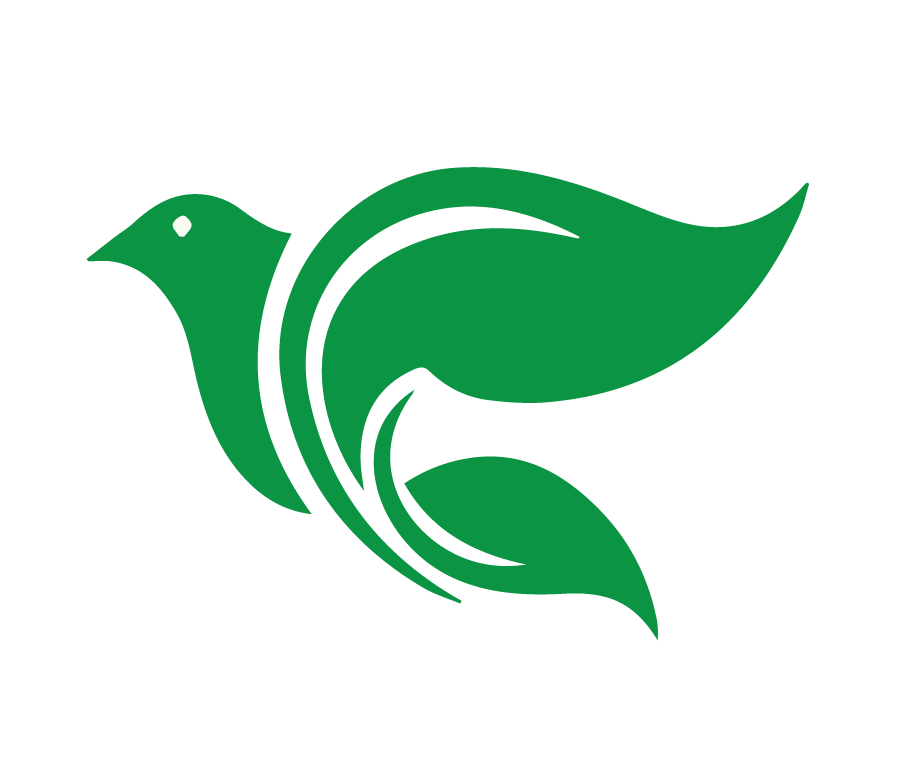 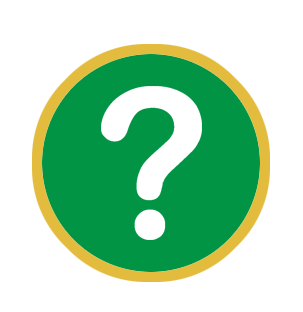 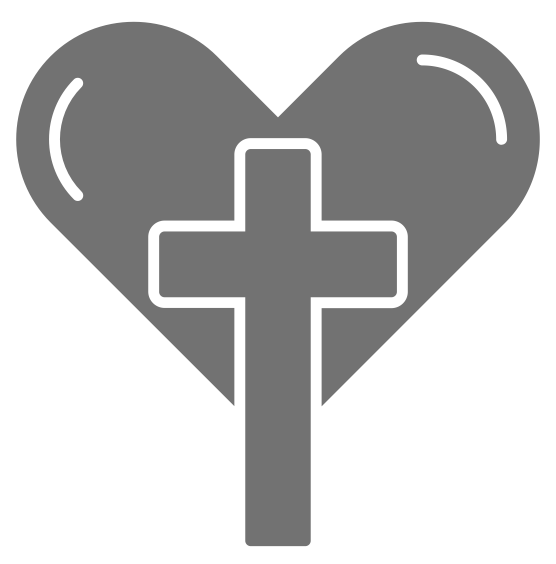 Consolidar
Hechos 28:16-31
¿Qué pediré que Dios obre en mí para poner en práctica su Palabra?
[Speaker Notes: ¿Qué pediré que Dios obre en mí para poner en práctica su Palabra?
A permanecerle fiel hasta la muerte, sirviendo a nuestro Salvador y proclamando la salvación en su nombre en cualquier situación.]
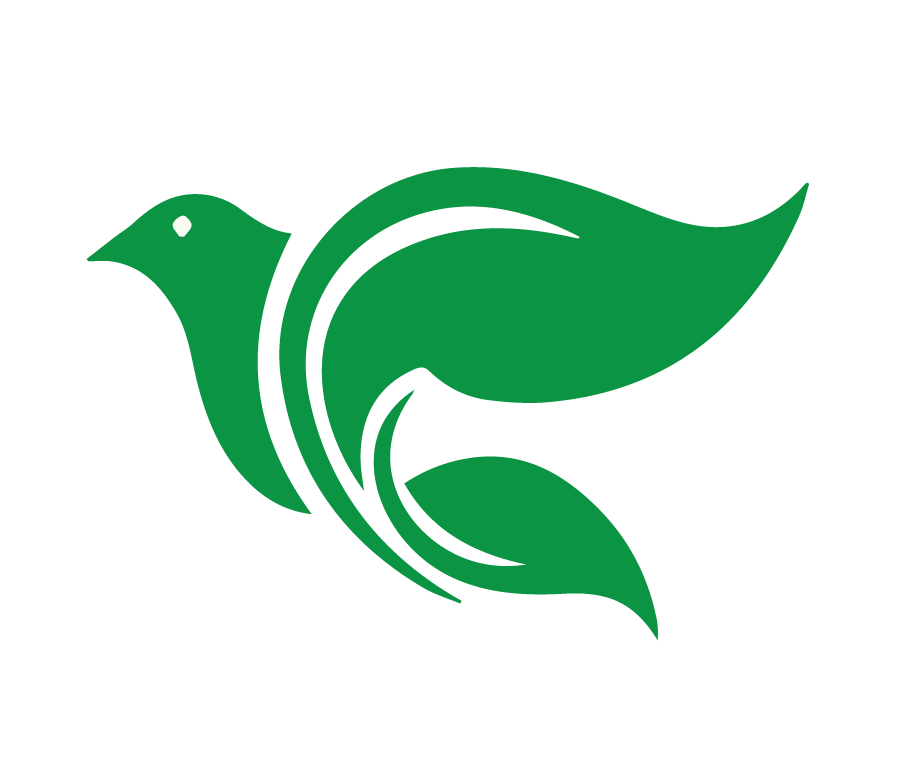 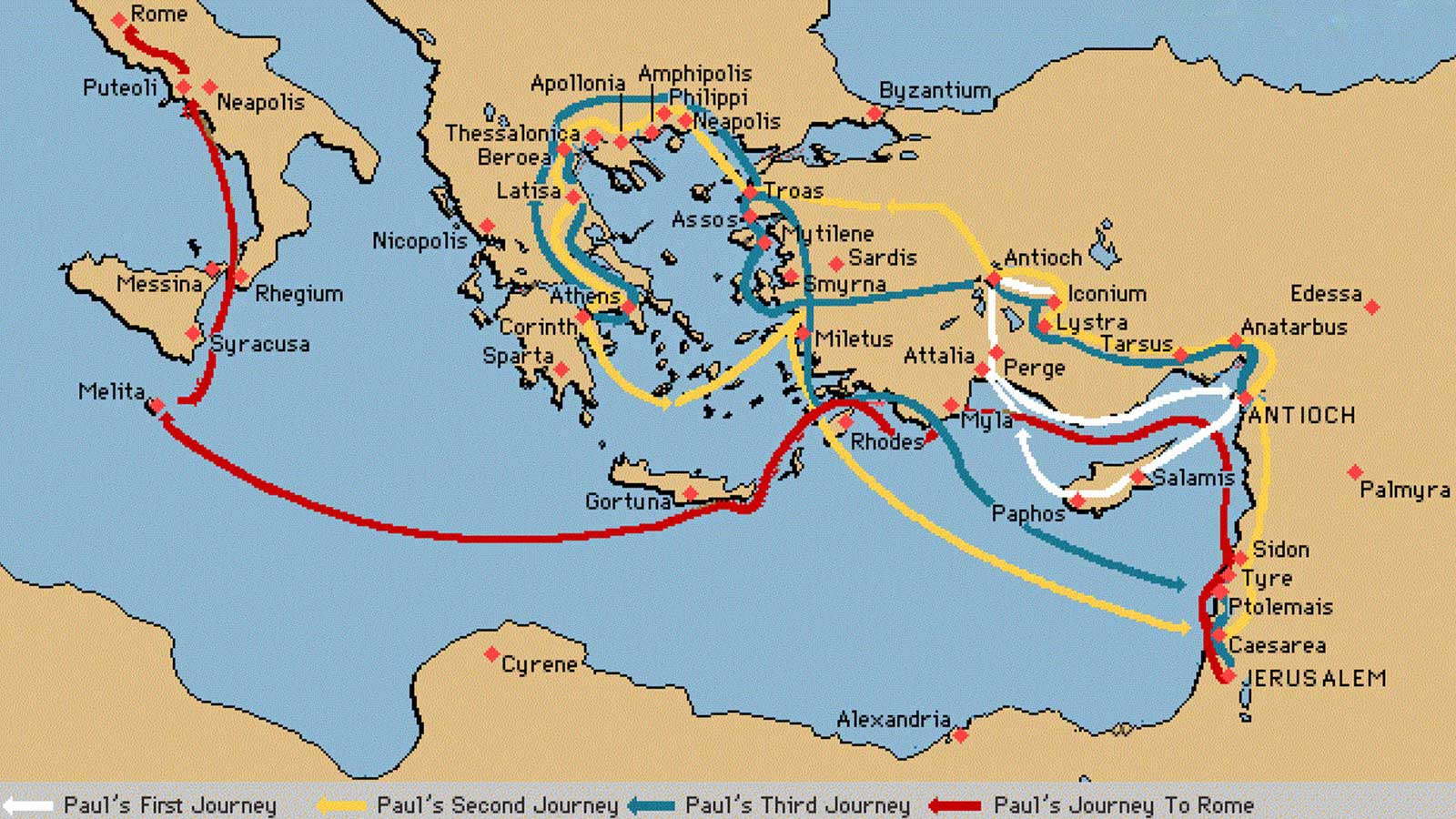 La estrategia misionera de Pablo
[Speaker Notes: Consideramos la estrategia misionera de Pablo]
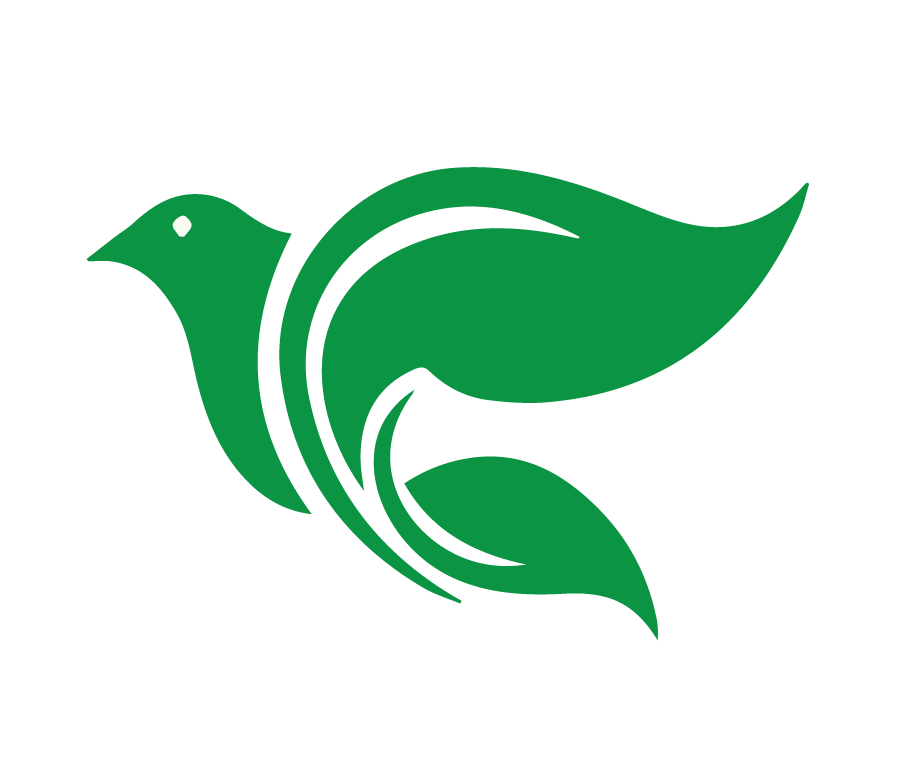 Pablo llevó a cabo su obra misionera en las 
ciudades más estratégicas de un área. 
La obra de Pablo en la sinagoga sirvió como puente para la comunidad.
Pablo fue flexible en su itinerario, abierto a la guía del Señor. 
Él vio oposición y persecución como oportunidades.
Pablo estableció iglesias con gente diversa.
Pablo concentró sus esfuerzos en áreas donde el evangelio no había sido aún predicado.
[Speaker Notes: Pablo llevó a cabo su obra misionera en las ciudades más estratégicas de un área. 
Antioquía de Siria, Antioquía de Pisidia, Filipos, Jerusalén, Roma 
La obra de Pablo en la sinagoga sirvió como puente para la comunidad.
Pablo en Antioquía – siempre empezaba con los líderes judío cuando llego a una ciudad, y luego comaprtió con los gentiles. 
Pablo fue flexible en su itinerario, abierto a la guía del Señor. 
Jesús cambia a Pablo en el camino a Damasco – cambia completa de vida!
Pablo en Antioquía – Algunos escucharon y otros no, pero Pablo siguió compartiendo
Un Mensaje a los no Judío – listo para ayudar en conflicto
Pablo en Filipos – siguió predicando, aunque estaba en la cárcel
Pablo en Roma – ciertamente no era parte de su plan
Él vio oposición y persecución como oportunidades y no como obstáculos. 
En Antioquía: sacudió el polvo de su pie y siguió a otra ciudad
En Filipos: La molestia de la muchacha esclava endemoniada, castigado y colocado en una cárcel en el cepo
En Roma: Bajo arresto domiciliario 
Justo desde el comienzo, Pablo estableció iglesias con gente diversa.
Antioquía de Siria, Antioquía de Pisidia, Filipos, Jerusalén, Roma 
Pablo concentró sus esfuerzos en áreas donde el evangelio no había sido aún predicado. 
Antioquía de Siria, Antioquía de Pisidia, Filipos, Jerusalén, Roma]
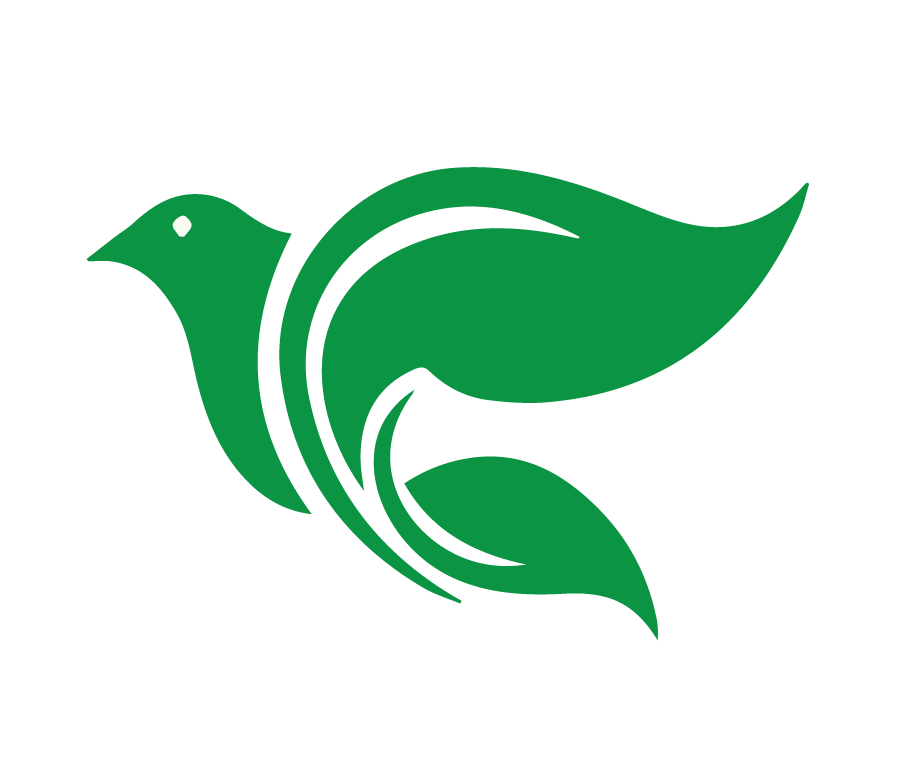 Él no puso piedra de tropiezo ante las 
personas, con la excepción del mismo evangelio. 
Pablo capacitaba a otros a llevar a cabo la obra
Pablo daba seguimiento por medio de cartas, por medio de los obreros que él había capacitado, y por medio de visitas personales. 
 Trabajaba en equipo
[Speaker Notes: Él no puso piedra de tropiezo ante las personas, con la excepción del mismo evangelio. 
Un mensaje a los no judíos
Pablo capacitaba a otros a llevar a cabo la obra
Viajaba con otros
Compartió el evangelio
Pablo daba seguimiento por medio de cartas, por medio de los obreros que él había capacitado, y por medio de visitas personales. 
Cartas a los Filipenses, 1 & 2 Timoteo, Romanos
1, 2, 3 viajes misioneros
 Trabajaba en equipo 
Bernabé, Silas, Timoteo, Juan Marcos, Priscila y Aquila Lucas]
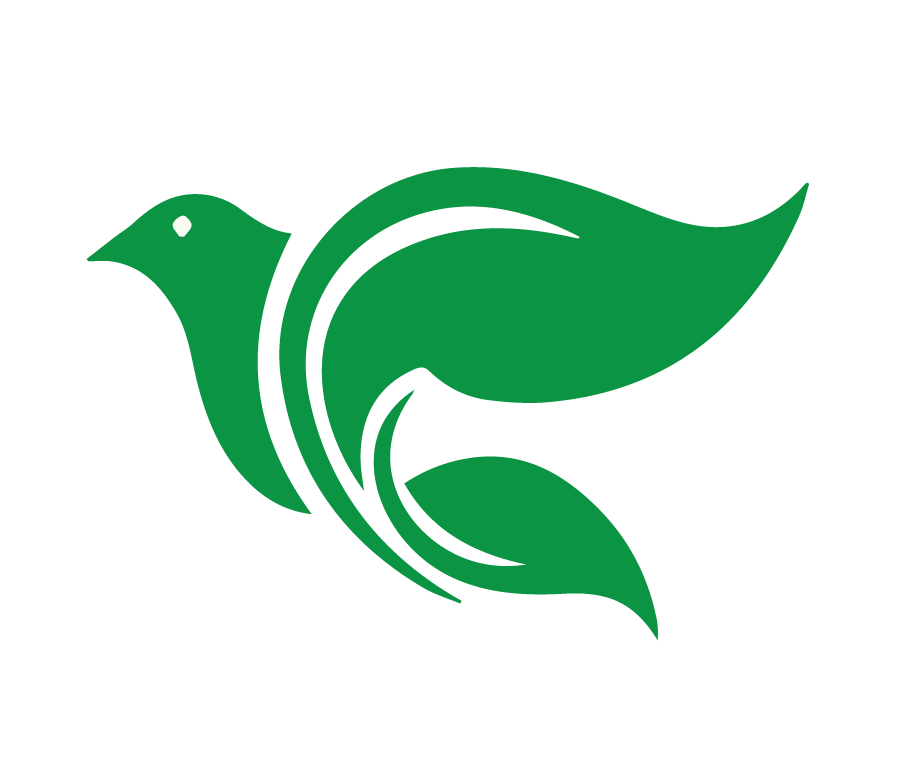 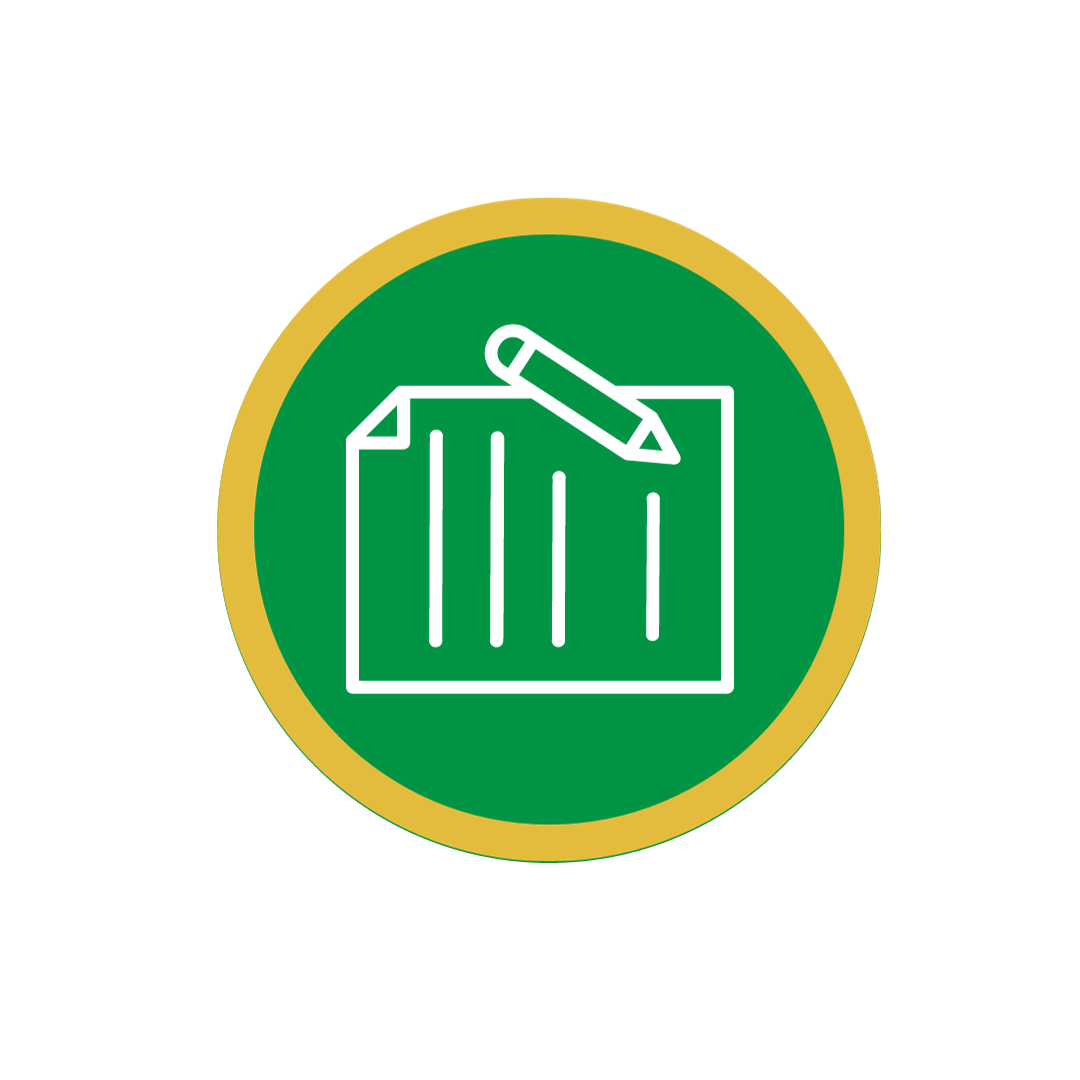 El Proyecto Final
Elija DOS de las estrategias de Pablo, las que le haya llamado la atención.  Luego, explicar por qué elegiste estas estrategias. 

Yo elegí … Me llaman la atención porque…
[Speaker Notes: Pregunta del Proyecto Final:
Elija DOS de las estrategias de Pablo, las que le haya llamado la atención.  Luego, explicar por qué elegiste estas estrategias. Yo elegí … Me llaman la atención porque…]
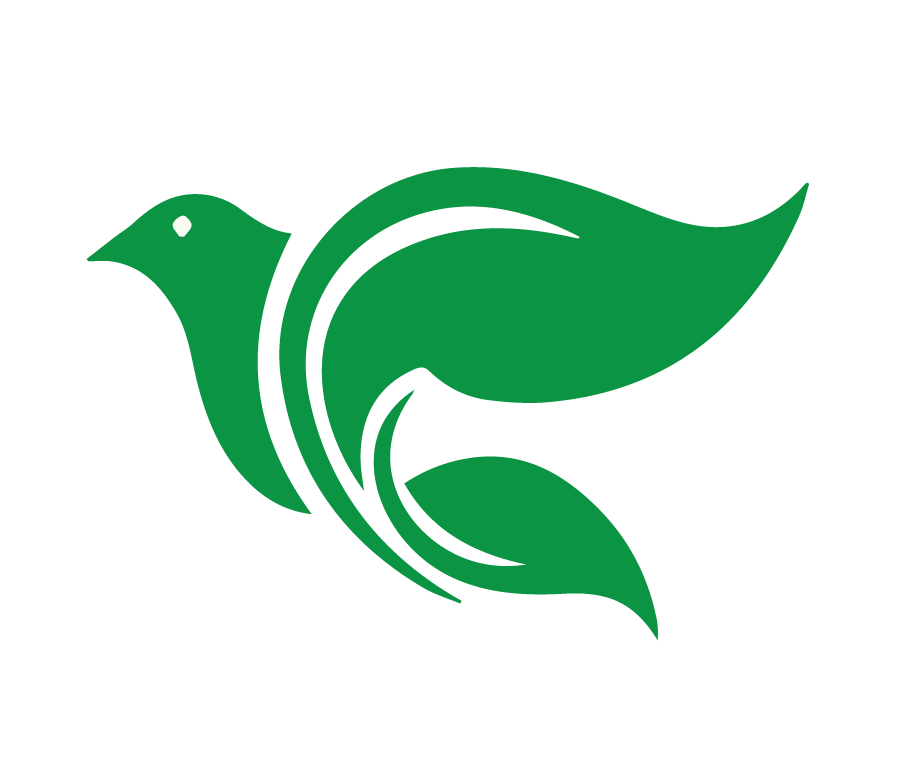 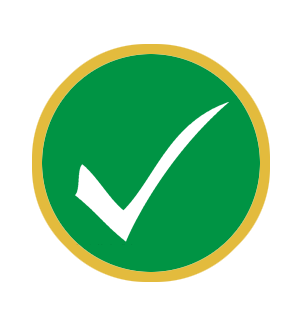 Tarea
Terminar con el Proyecto Final
[Speaker Notes: Conclusión:
Tarea: Terminar con el Proyecto Final]
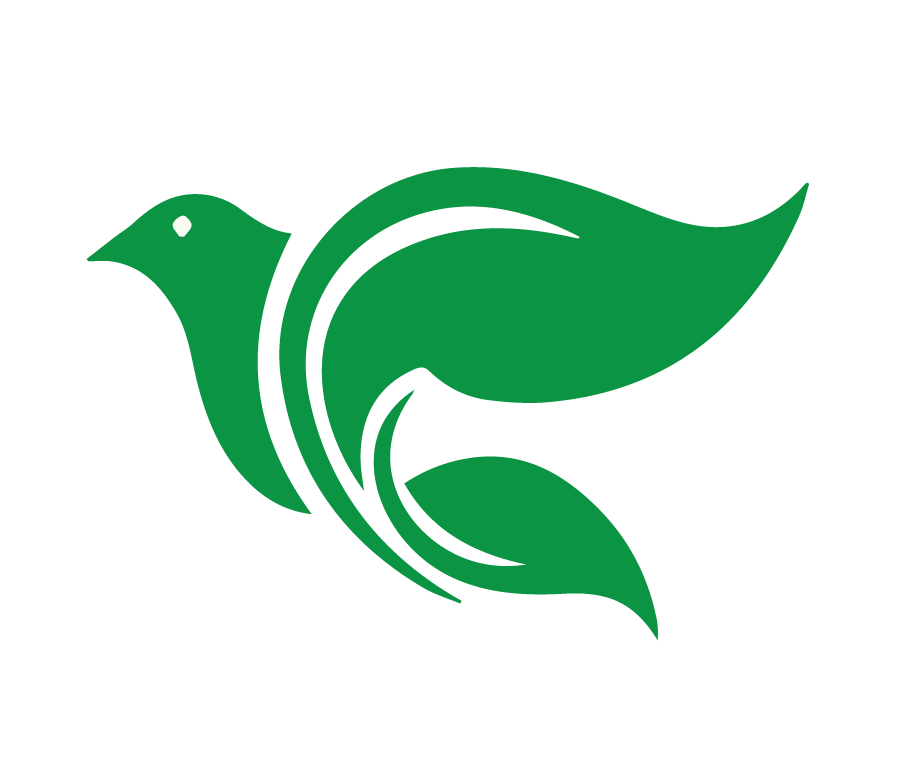 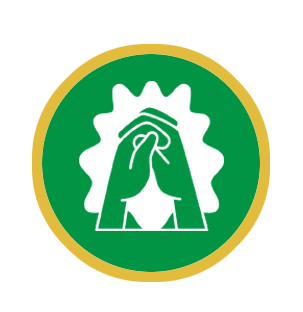 Oración
[Speaker Notes: Oración de clausura]
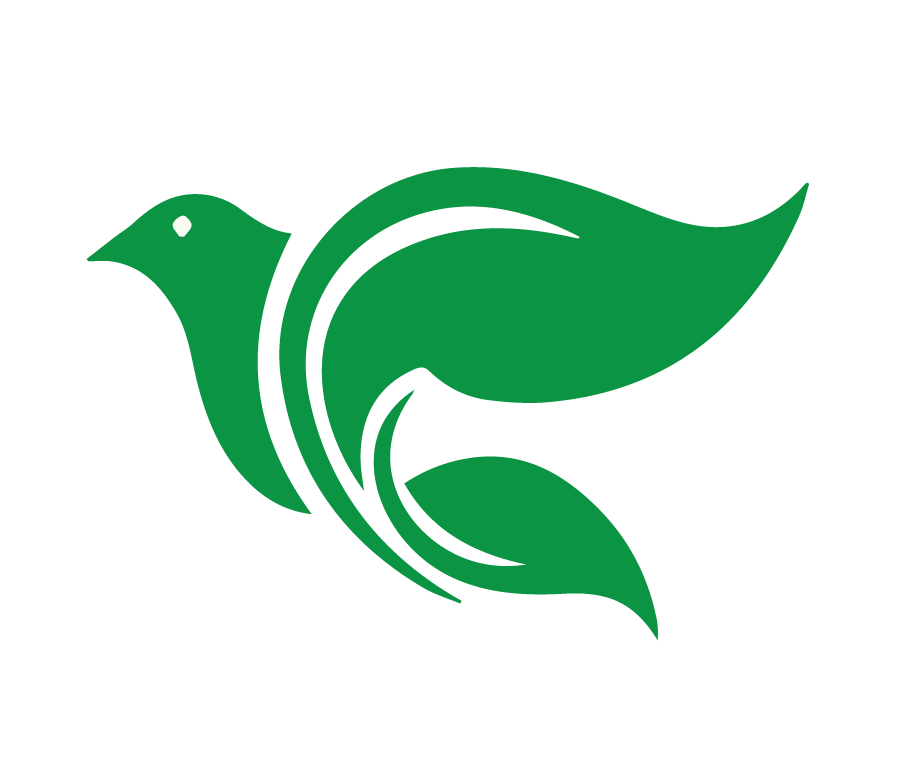 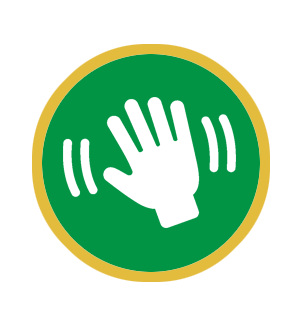 Despedida
[Speaker Notes: Despedida]
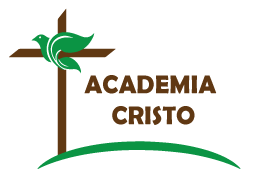 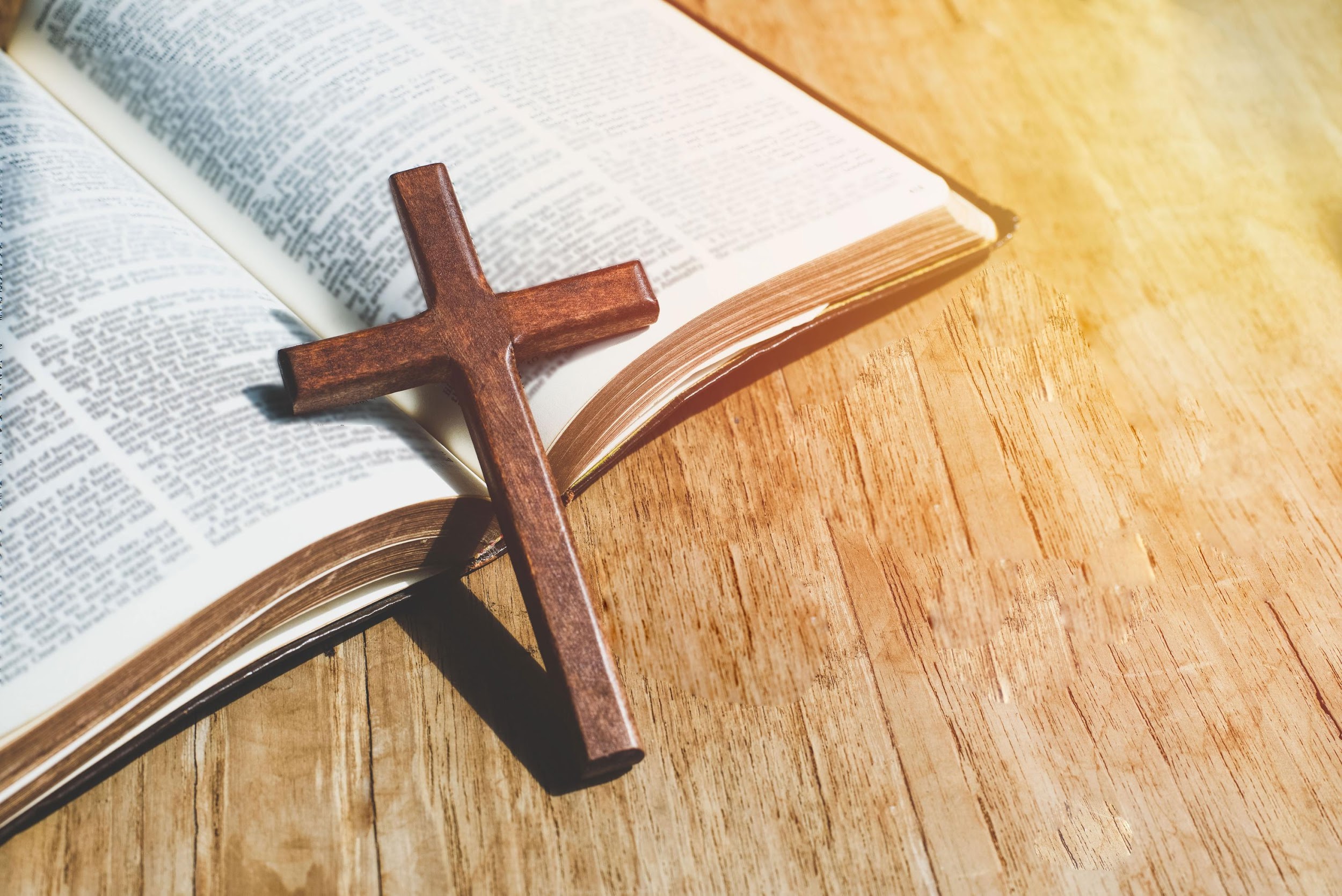 ACADEMIA
CRISTO
[Speaker Notes: Material extra: 
Película “Hasta los Confines de la Tierra.” https://youtu.be/hsySavJPHCc
El equipo misionero: El Segundo Viaje Misionero de Pablo
Acompañado por Silas, el apóstol Pablo llevó el mensaje del concilio de la iglesia en Jerusalén a las iglesias que había visitado durante su primer viaje misionero. En el camino, Timoteo y más tarde, Lucas, se unieron a ellos dos. Guiados por una visión en Troas, los cuatro misioneros fueron a Filipos, donde toma lugar nuestra historia bíblica. Después, Pablo y Silas dejaron a Timoteo y Lucas en Filipos. Más tarde, Pablo viajó a Atenas y Corinto donde Silas y Timoteo se unieron de nuevo a él. Más tarde Pablo fue a Éfeso y con el tiempo de regreso a Antioquía.
Nuestro estudio del segundo viaje se enfoca en la visita a Filipos, la cual era ¨una colonia romana y la ciudad principal de ese distrito de Macedonia¨ (Hechos 16:12). ¨El orgullo cívico de 2 los filipenses … es una característica de la narración de Hechos y vuelve a aparecer en las referencias que hace el apóstol en la epístola (a los filipenses). ¨ En Hechos 16:20 y 37 un término popular del griego se usa para los magistrados romanos que hubieran sido llamados los ¨dos hombres”; y el término griego para la palabra romana ´lictor´ se usó para los servidores públicos de los magistrados en el versículo 38.  En la carta a la iglesia filipense, dos pasajes, 1:27 y 3:20, hablan de ´ciudadanía´, un término que resultaría atrayente a los lectores; y las virtudes enumeradas en 4:8 son los que especialmente la mente romana apreciaría¨ (Nuevo Diccionario de la Biblia).
La carta enviada desde Jerusalén (Hechos 15) enfatizó los asuntos relacionados a la idolatría (la comida sacrificada a los ídolos) y el adulterio (las prostitutas del templo). Durante su primer viaje, Pablo y Bernabé fueron considerados como dioses al realizar un milagro. Más tarde, la idolatría se volvería un asunto grande en Éfeso donde ocurrió un disturbio cuando los libros mágicos fueron quemados y en Atenas donde Pablo habló acerca de las muchas estatuas erigidas en honor a los dioses griegos.
Después de Filipos, Pablo fue a 
Tesalónica (y más tarde escribiría las dos cartas a los tesalonicenses) 
Berea- de carácter noble, escudriñaban las escrituras
Atenas-Pablo predica delante del Areópago
Corinto- Pablo pasó un año y medio aquí y conoció a Aquila y a Priscila.
Éfeso- Fue una parada rápida aquí.  Pablo dejó a Aquila y a Priscila.
El Equipo Misionero; Rara vez que vemos a Pablo viajando solo porque trabajaba en equipo. Hoy les presento a sus colaboradores en la obra: 
Bernabé: El nombre Bernabé significa “hijo de exhortación” (Hechos 4:36). Bernabé había animado a la iglesia en Jerusalén a recibir a Pablo (Hechos 9:27). Bernabé viajó a Tarso, encontró a Pablo y lo trajo con él a Antioquía. Aní por un año, Bernabé y Pablo enseñaron a la iglesia que posteriormente estaba dispuesta a enviar a sus propios pastores a extender el evangelio aún más allá de Antioquía. Viajó con Pablo en el primer viaje misionero. Animó a Juan Marcos cuando Pablo estaba a punto de rendirse con él (Hechos 15:37-39) Se puede decir que Bernabé ayudó a Pablo al principio de su ministerio. 
Silas: Era uno de los líderes de la iglesia en Jerusalén (Hechos 15:22) quién fue enviado a Antioquía junto con Pablo y Bernabé para anunciar la decisión de la iglesia. También fue reconocido como un profeta (es decir, portavoz) (Hechos 15:32). Podría haber sido una escriba. Pablo escribe al final de su primera carta: “Con la ayuda de Silvano, a quien considero un hermano fiel, les he escrito brevemente” (1 Pedro 5:12). Era un ciudadano romano (Hechos 16:37 “somos ciudadanos romanos) Al igual que Pablo, parece haber tenido un nombre judío (Silas) y uno griego (Silvano).
La madre de TIMOTEO era ¨una mujer judía creyente, pero de padre griego. Los hermanos en Listra y en Iconio hablaban bien de Timoteo, así que Pablo decidió llevárselo. Por causa de los judíos que vivían en aquella región, lo circuncidó, pues todos sabían que su padre era griego¨ (Hechos 16:1-3). Su madre (Eunice) y su abuela (Loida) eran creyentes sinceros (2 Timoteo 1:5). Él había conocido las Escrituras desde su niñez (2 Timoteo 3:15). Timoteo pudo haber batallado con la timidez (1 Corintios 16:10 ¨Si llega Timoteo, procuren que se sienta cómodo entre ustedes¨ 2 Timoteo 1:7 ¨Pues Dios no nos ha dado un espíritu de timidez, sino de poder, de amor y de dominio propio.¨) Era joven (1 Timoteo 4:12 ¨Que nadie te menosprecie por ser joven.¨). Y tenía problemas de salud (1 Timoteo 5:23 ¨No sigas bebiendo solo agua; toma también un poco de vino a causa de tu mal de estómago y tus frecuentes enfermedades.¨)
LUCAS acompañó a Pablo en partes de sus viajes en Hechos como es indicado por los pasajes donde hace mención del ¨nosotros¨ (Hechos 16:10–17; 20:5–21:18; 27:1–28:16). La tradición cristiana muy temprana nos dice que él era el autor de Lucas y Hechos. “El estilo literario de Lucas y Hechos demuestra que su autor era una persona culta con dones considerables de expresión. Los rastros de lenguaje médico y el interés en asuntos médicos mostrados en ellos son consistentes con la autoría de ´el querido médico´ [Colosenses 4:14]. Los dones de Lucas como historiador han sido reconocidos por muchos eruditos quienes han examinado su trabajo en su contexto clásico y lo han comparado favorablemente con los mejores de los historiadores antiguos” (Nuevo Diccionario de la Biblia).
Aquila y Priscila- Cuando el emperador Claudio expulsó a los judíos de Roma en el año 49 d.C., Aquila y Priscila formaron parte del grupo que se tuvo que marchar.  Trabajan juntos con Pablo haciendo tiendas de carpa.  Pablo los dejaría en Éfeso al final de su segundo viaje.  Ellos iban a instruir a Apolos.]